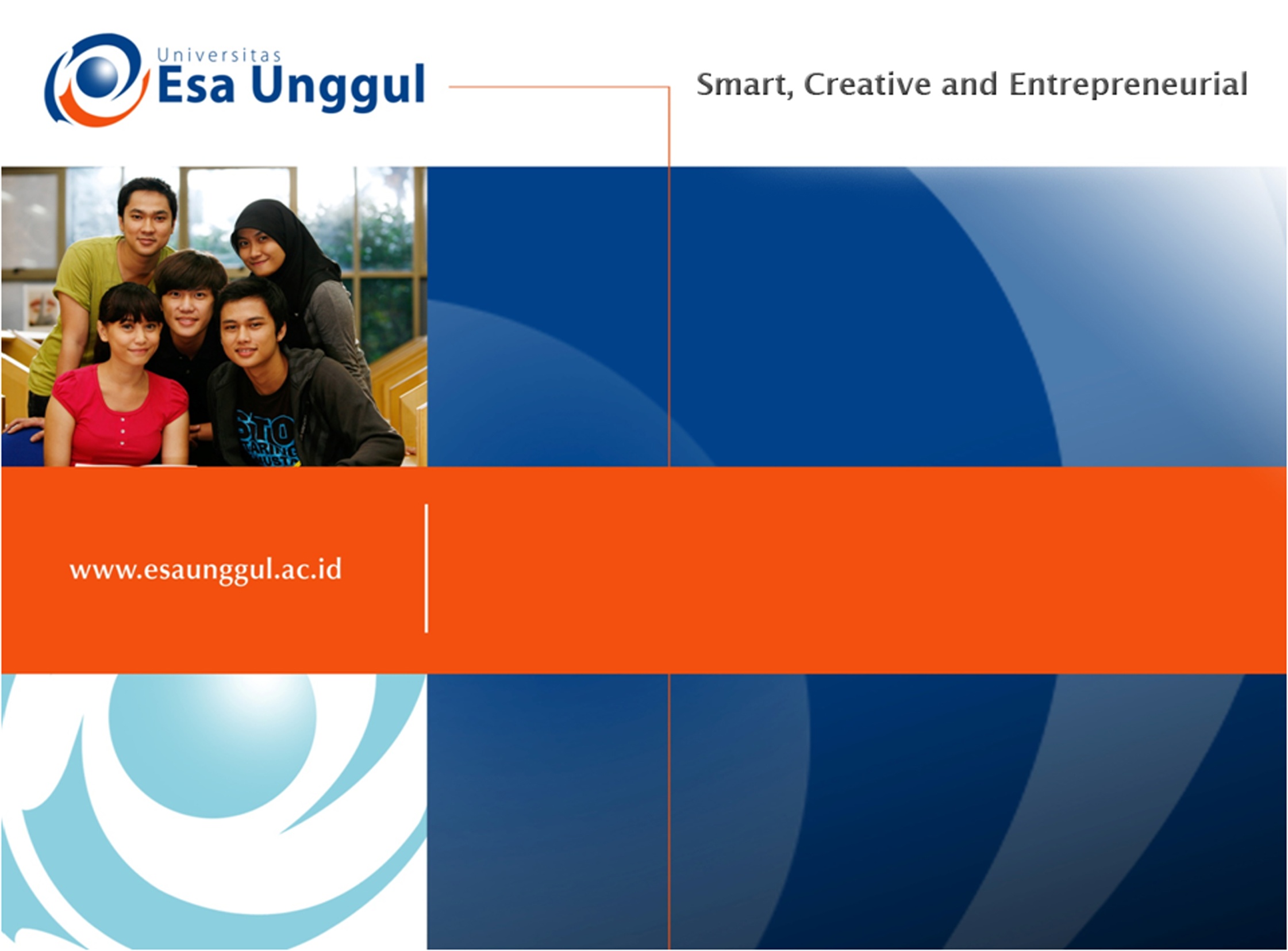 KONSEP DAN PRINSIP KEBUTUHAN NUTRISI
SERTA TEKNIK DAN PROSEDUR UNTUK MEMENUHI KEBUTUHAN NUTRISI
PERTEMUAN 9
NAMA DOSEN  : ETY NURHAYATI,  S.Kp., M.Kep.,Ns.Sp.Kep.Mat
PRODI KEPERAWATAN & FAKULTAS ILMU KESEHATAN
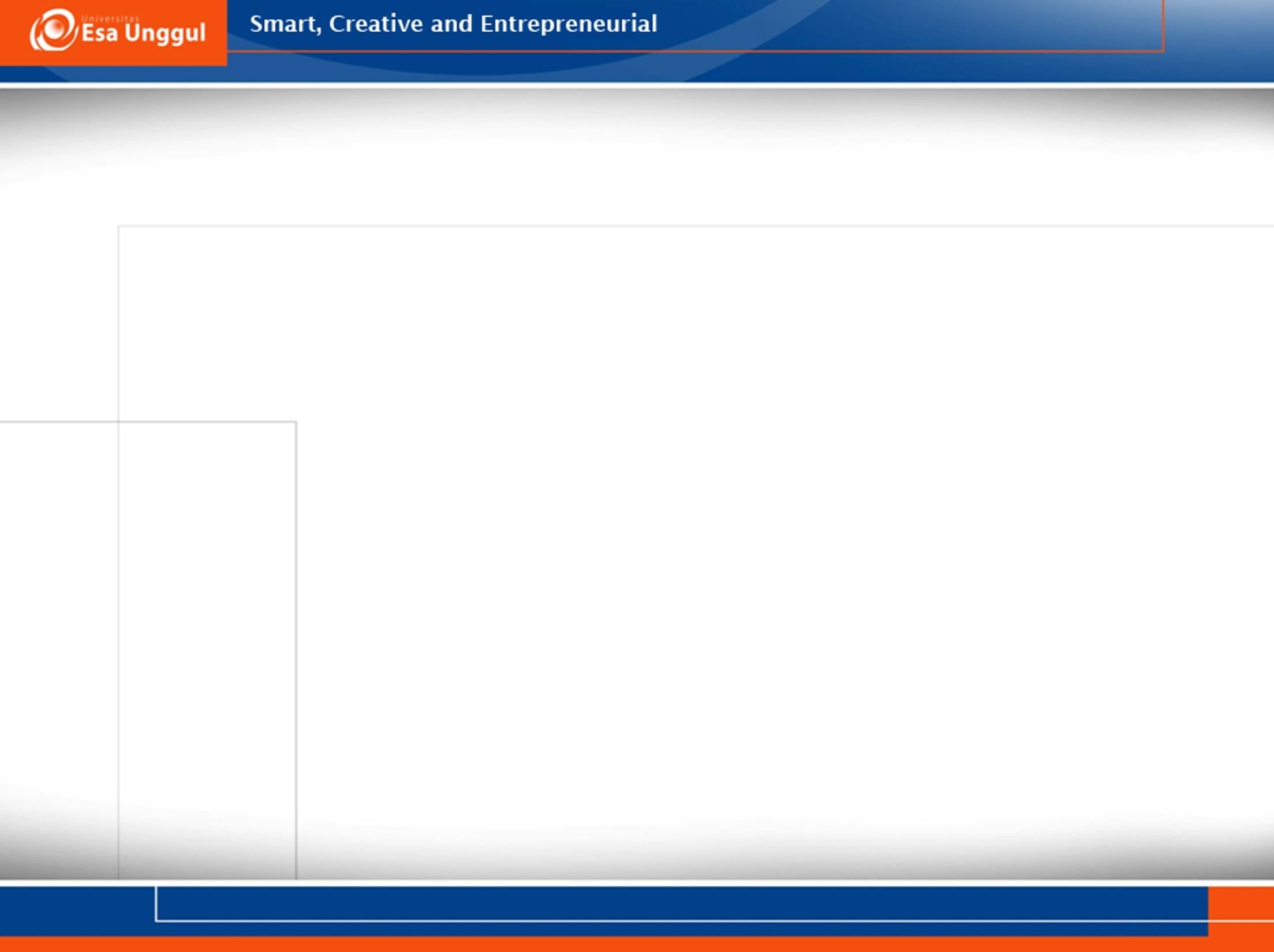 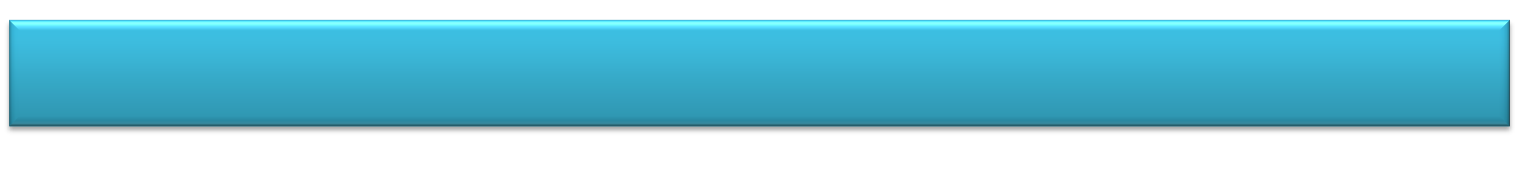 VISI DAN MISI UNIVERSITAS ESA UNGGUL
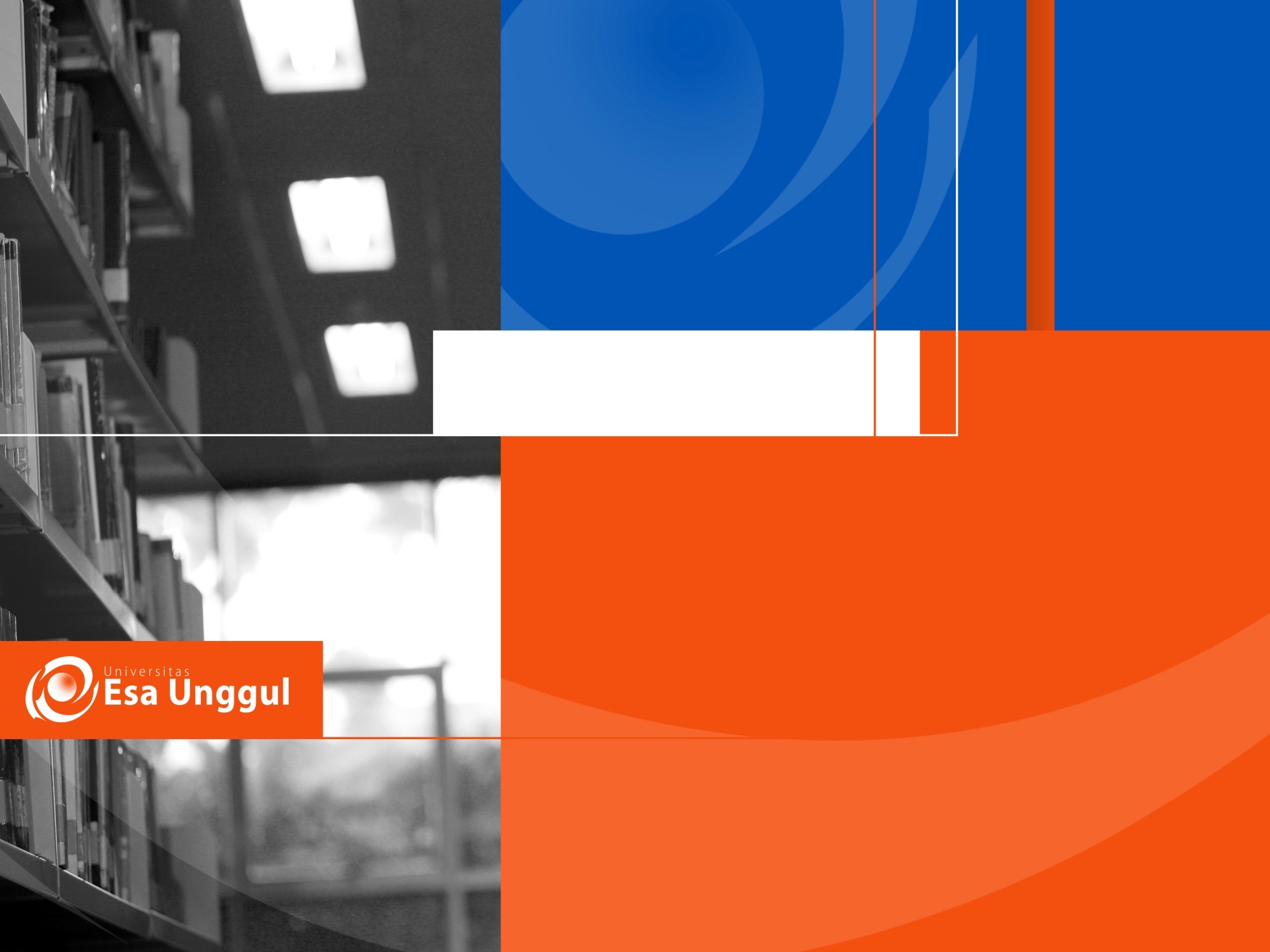 Konsep dan prinsip kebutuhan nutrisi serta teknik dan prosedur untuk memenuhi kebutuhan nutrisi
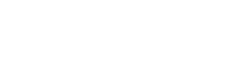 PENGERTIAN KEBUTUHAN NUTRISI
KOMPONEN-KOMPONEN ZAT GIZI
PROSEDUR PEMENUHAN NUTRISI PERORAL
PEMBERIAN NUTRISI MELALUI PIPA LAMBUNG (ENTERAL)
PEMBERIAN NUTRISI PARENTERAL
CONTOH KASUS
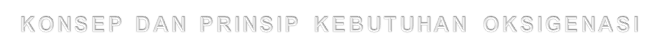 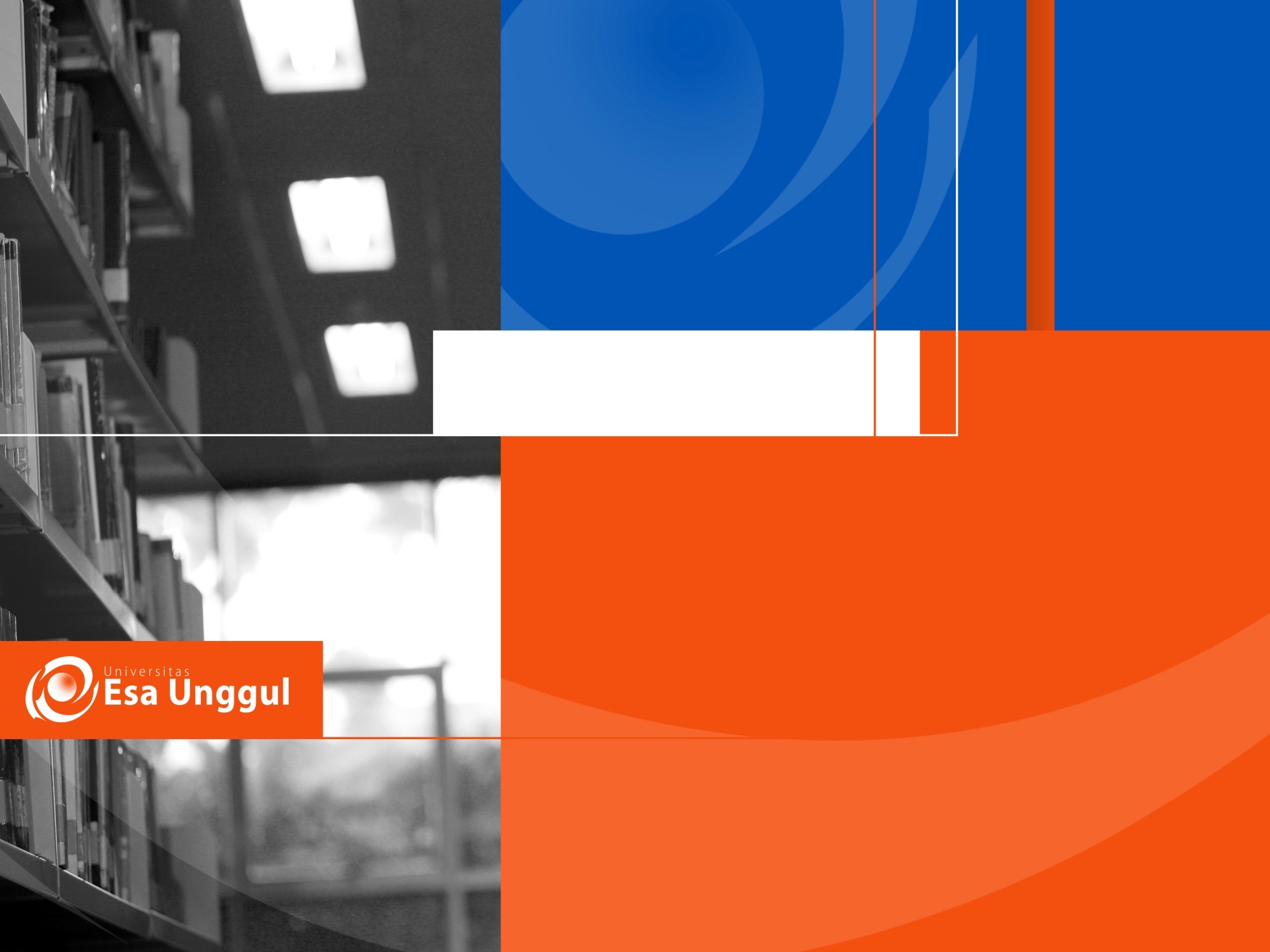 KEMAMPUAN AKHIR YANG DIHARAPKAN
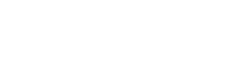 1. Mahasiswa diharapkan mampu dalam melakukan pengkajian, merumuskan diagnosa keperawatan, melakukan perencanaan tindakan keperawatan, intervensi keperawatan serta mampu melakukan evaluasi tindakan keperawatan dalam konsep dan tindakan pemenuhan nutrisi.
2. Mahasiswa mampu mengambil langkah-langkah asuhan keperawatan dalam upaya peningkatan mulu pelayanan keperawatan khususnya dalam pemenuhan nutrisi sesuai demgan standar operasional prosedur.
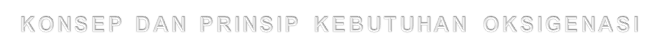 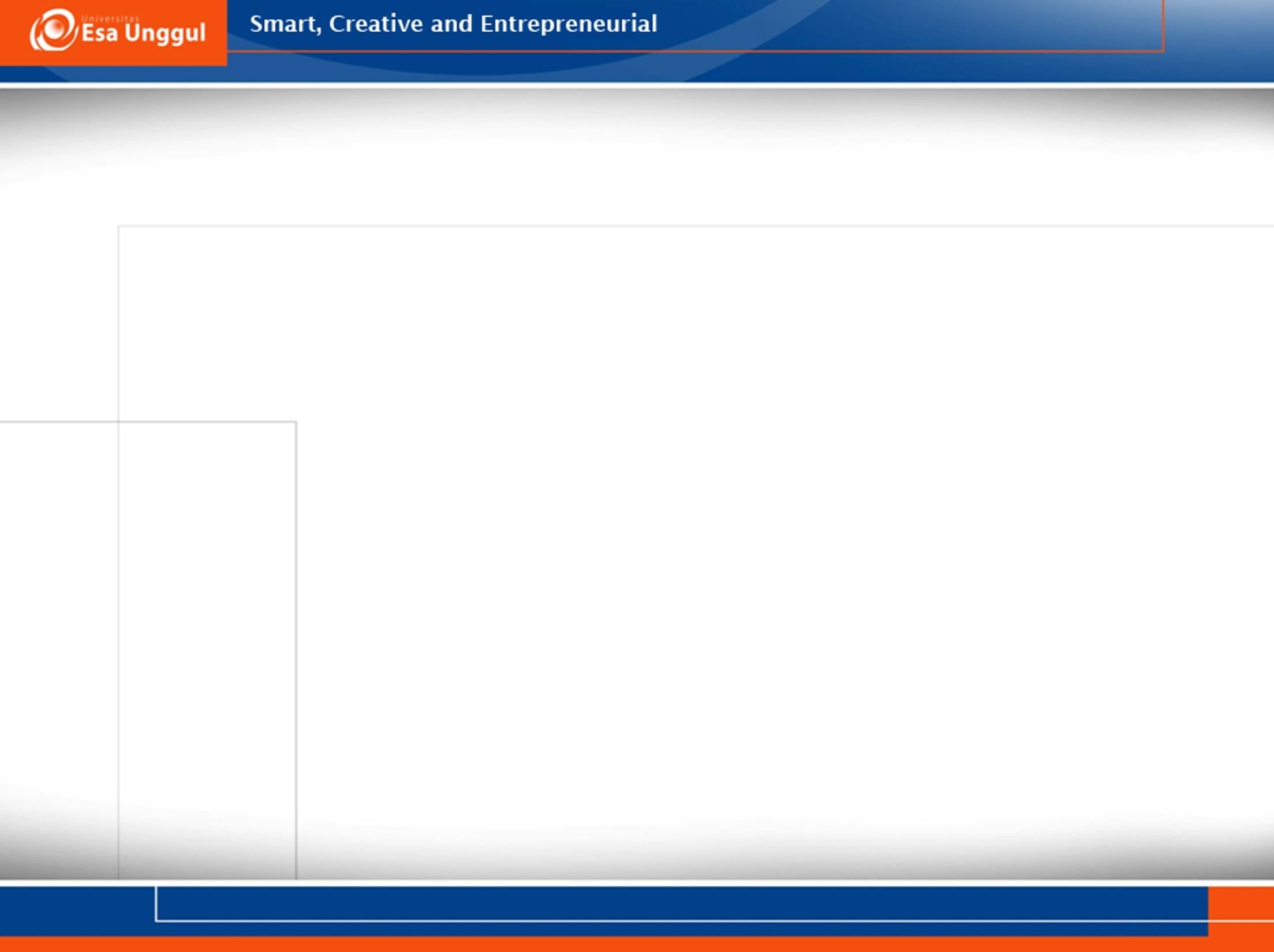 KONSEP DAN PRINSIP KEBUTUHAN NUTRISI
PENGERTIAN KEBUTUHAN NUTRISI
Kebutuhan nutrisi merupakan kebutuhan yang sangat penting dalam proses pertumbuhan dan perkembangan manusia, serta mencegah terjadinya berbagai penyakit akibat kekurangan nutrisi dalam tubuh.
Selain itu kebutuhan nutrisi juga dapat membantu dalam aktivitas sehari-hari karena nutrisi juga sebagai sumber tenaga yang dibutuhkan.  (fundamental of nursing, 2008)
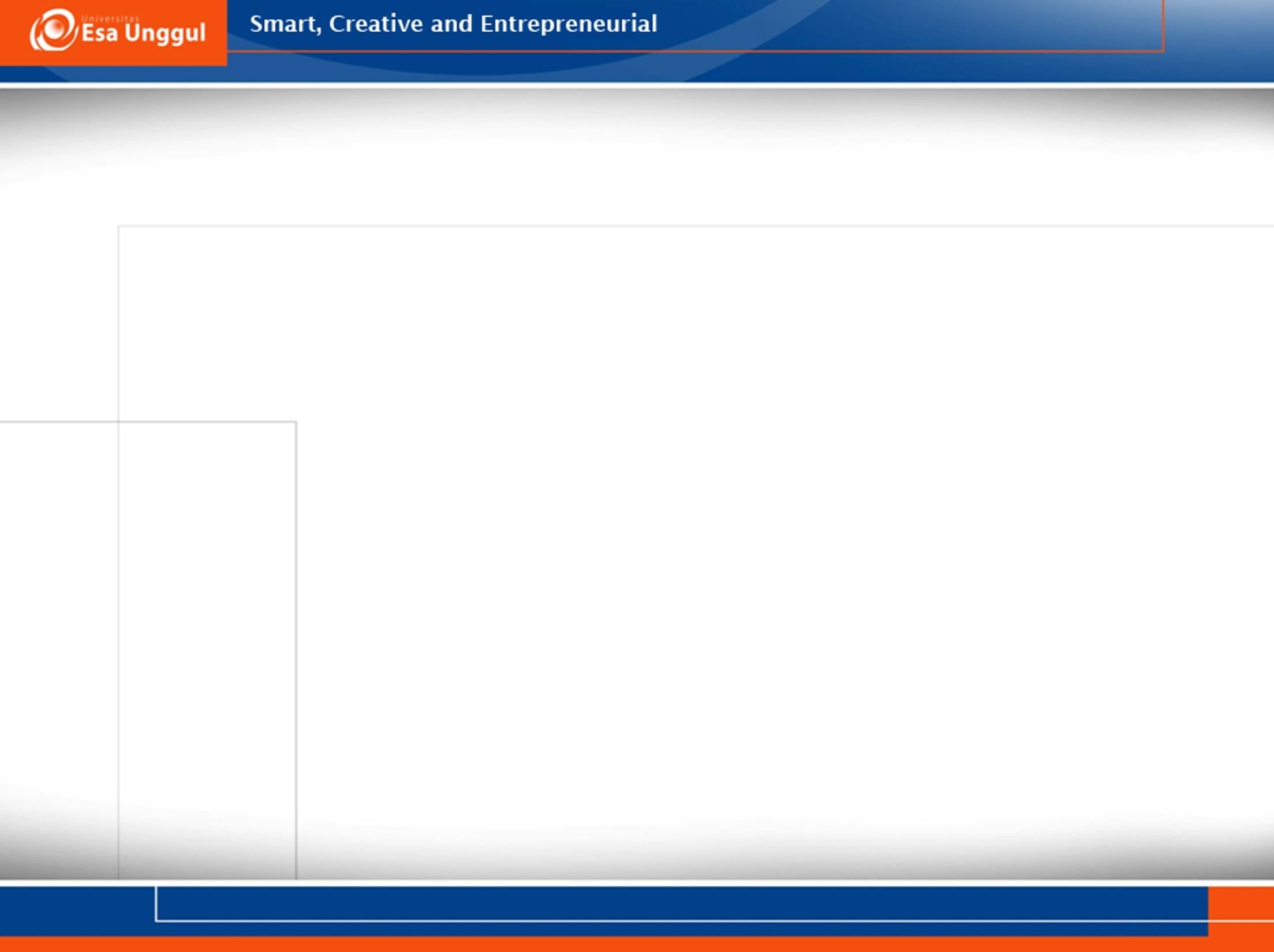 KOMPONEN ZAT GIZI
A. Karbohidrat
Karbohidrat merupakan sumber energi utama. Selain sebagai sumber energi fungsi karbohidrat adalah pemberi rasa manis pada makanan,penghemat protein dan pengatur metabolisme lemak. Kelebihan karbohidrat dapat menyebabkan terjadinya kegemukan dan obesitas. (Towarto, Wartonal. 2007. Kebutuhan Dasar & Prose Keperawatan. Edisi 3. Jakarta : Salemba Medika)
Contoh makanan yang mengandung karbohidrat : Gandum, nasi dan kentang.




Sumber Gambar : id.kisspng.com
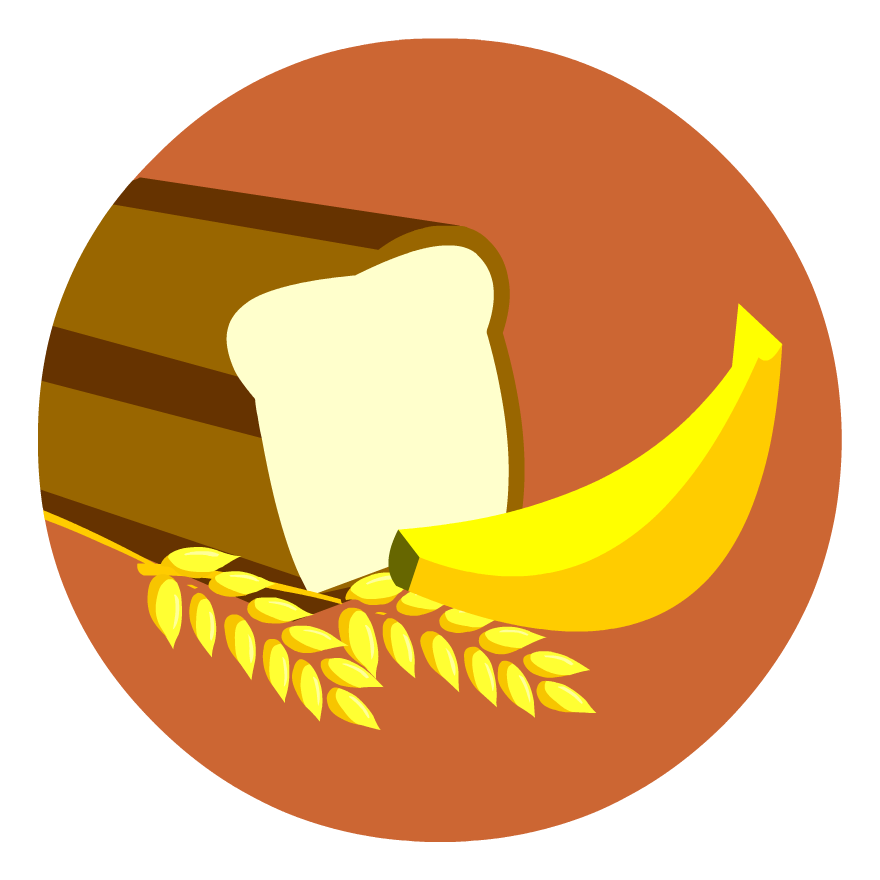 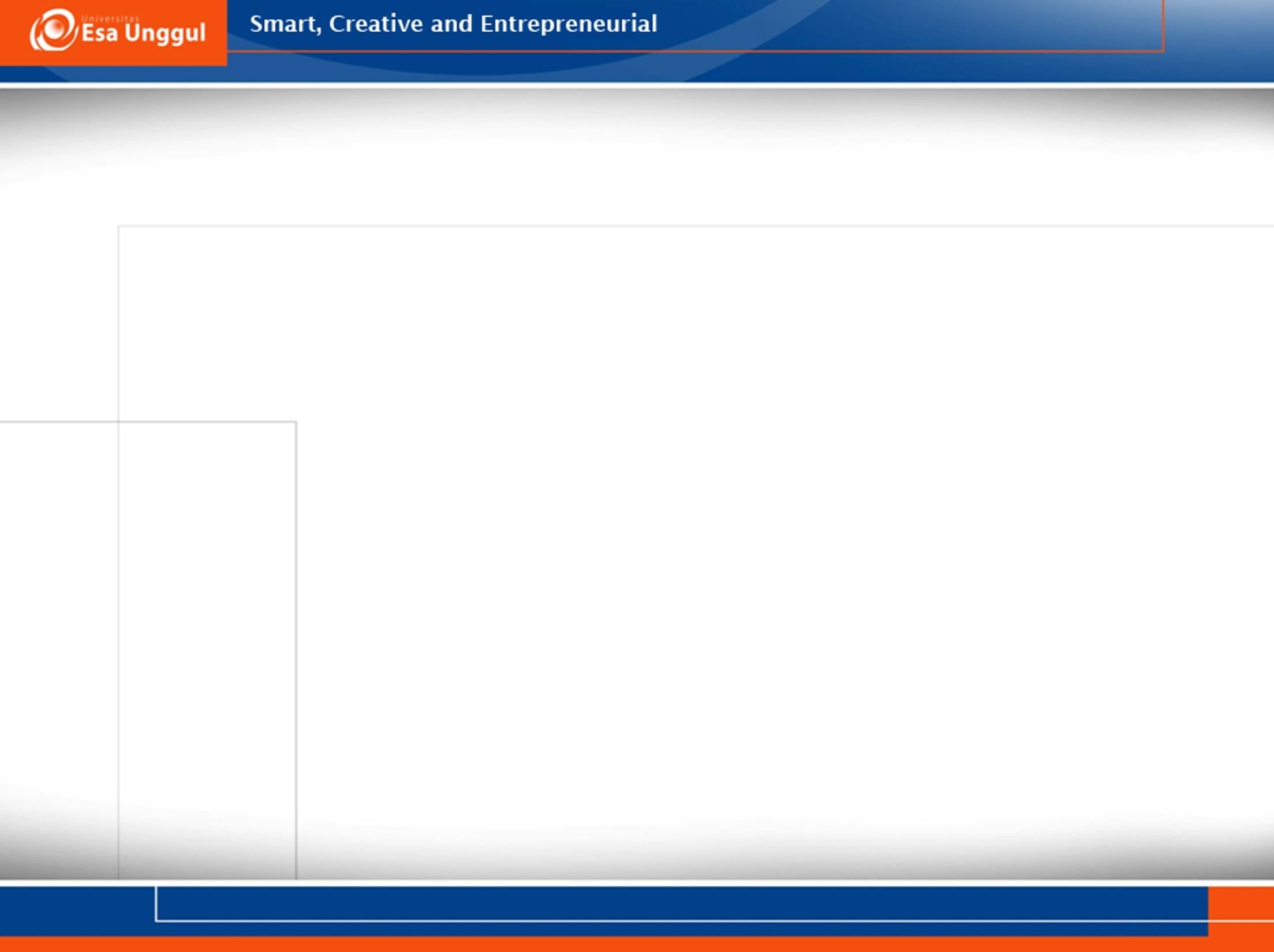 B. Lemak
Merupakan zat gizi yang berperan sebagai pengangkut vitamin A,D,E, dan K yang larut dalam lemak. Fungsi lemak adalah membuat rasa kenyang lebih lama, pemberi cita rasa dan sumber energi. Akibat dari kekurangan lemak menimbulkan gangguan saraf , penglihatan, gangguan kulit. Sedangkan kelebihan lemak mengakibatkan obesitas. (Towarto, Wartonal. 2007. Kebutuhan Dasar & Prose Keperawatan. Edisi 3. Jakarta : Salemba Medika)
Contoh makanan yang mengandung lemak : Ikan dan susu




Sumber gambar : id.kisspng.com
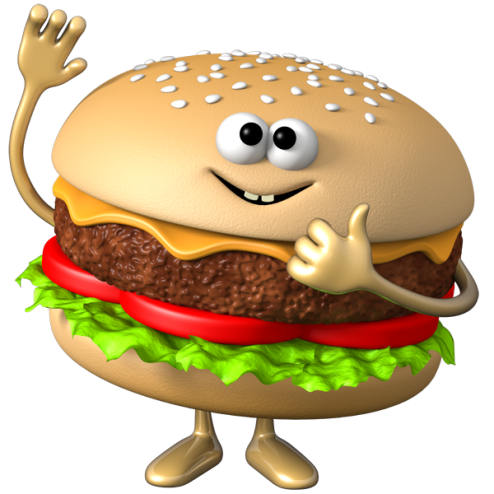 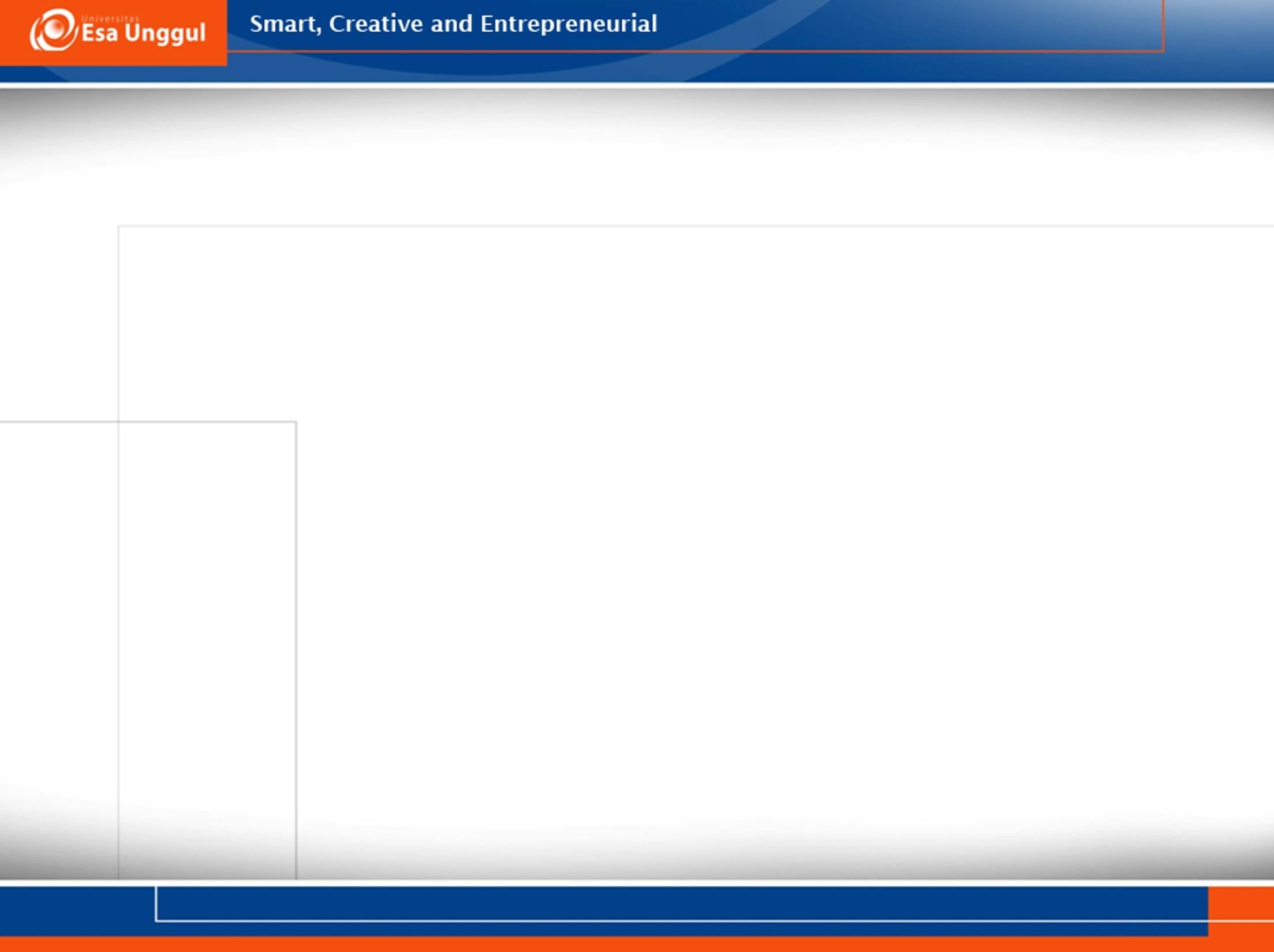 C. Protein
Merupakan zat gizi dasar yang berguna dalam protoplasmasel. Fungsi protein yaitu membentuk jaringan baru, memelihara jaringan tubuh dan mempertahankan kenetralan asam basa tubuh. Kekurangan protein dapat menyebabkan pertumbuhan terhambat, kurus, serta lemah. Kelebihan protein dapat memberatkan hati dan ginjal, diare, kekurangan cairan serta demam. (Towarto, Wartonal. 2007. Kebutuhan Dasar & Prose Keperawatan. Edisi 3. Jakarta : Salemba Medika)
Contoh makanan yang mengandung protein : Ikan dan telur



Sumber : id.kisspng.com
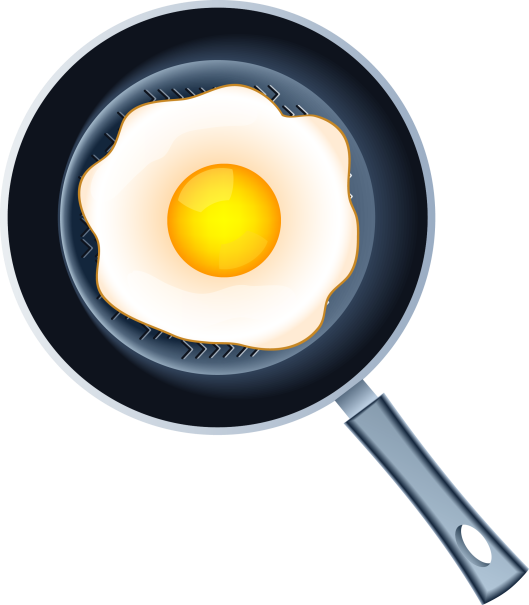 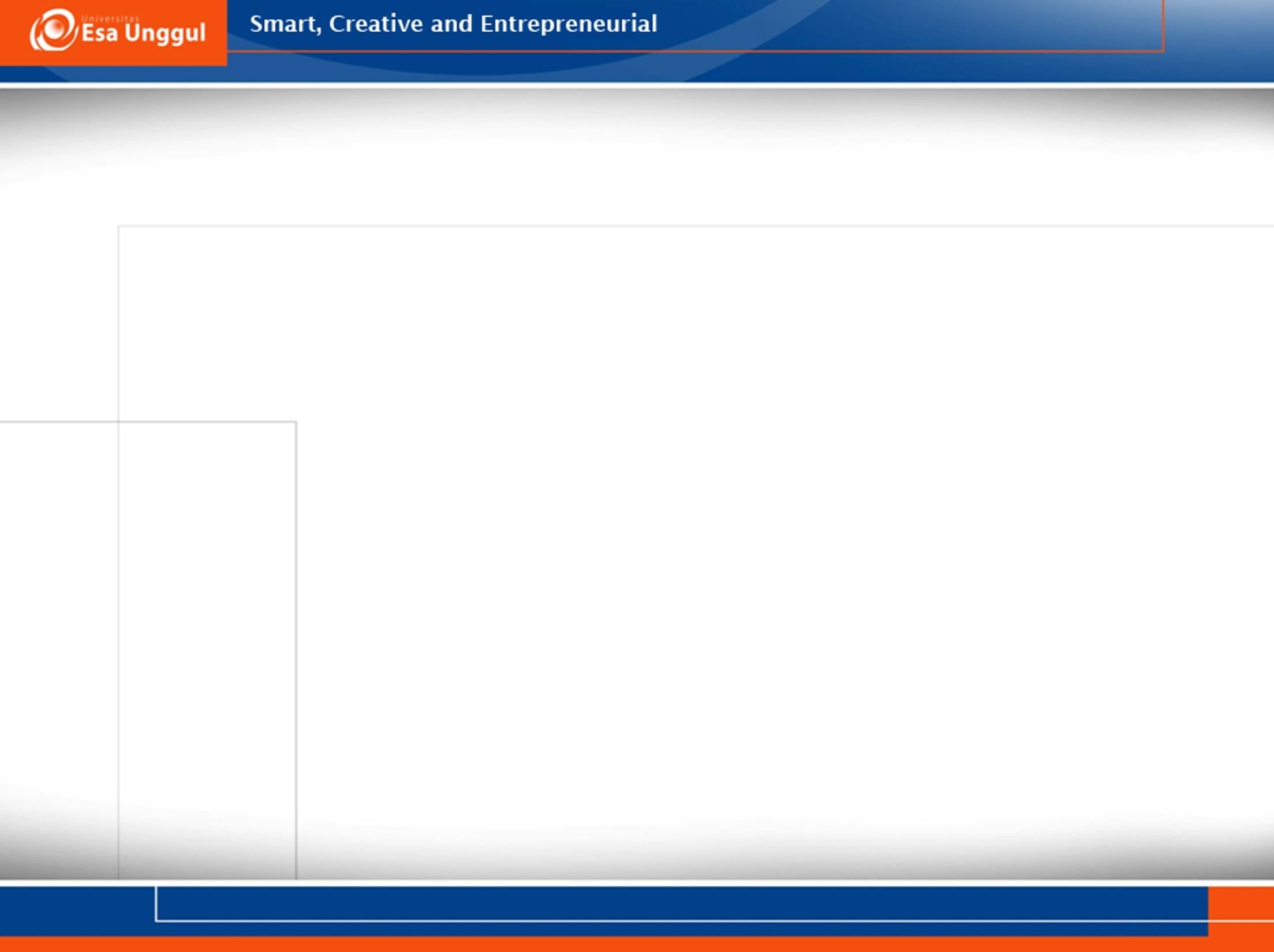 D. Vitamin
Merupakan senyawa organik yang digunakan untuk mengkatalisator metabolisme sel yang dapat berguna untuk pertumbuhan dan perkembangan. Kekurangan vitamin dalam tubuh berupa terhentinya pertumbuhan dan gangguan kesehatan. (Towarto, Wartonal. 2007. Kebutuhan Dasar & Prose Keperawatan. Edisi 3. Jakarta : Salemba Medika)
Contoh makanan yang mengandung vitamin : Salmon, alpukat, kuning telur dan semangka







Sumber : id.kisspng.com
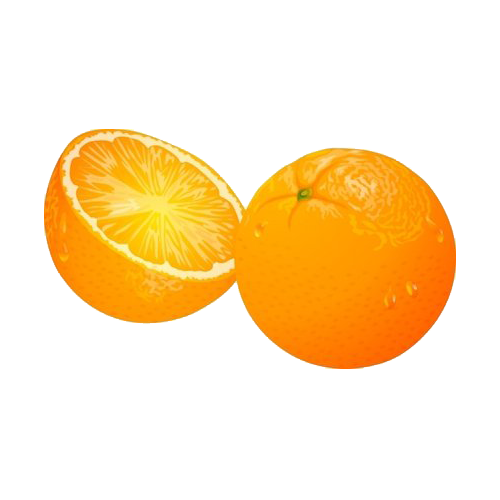 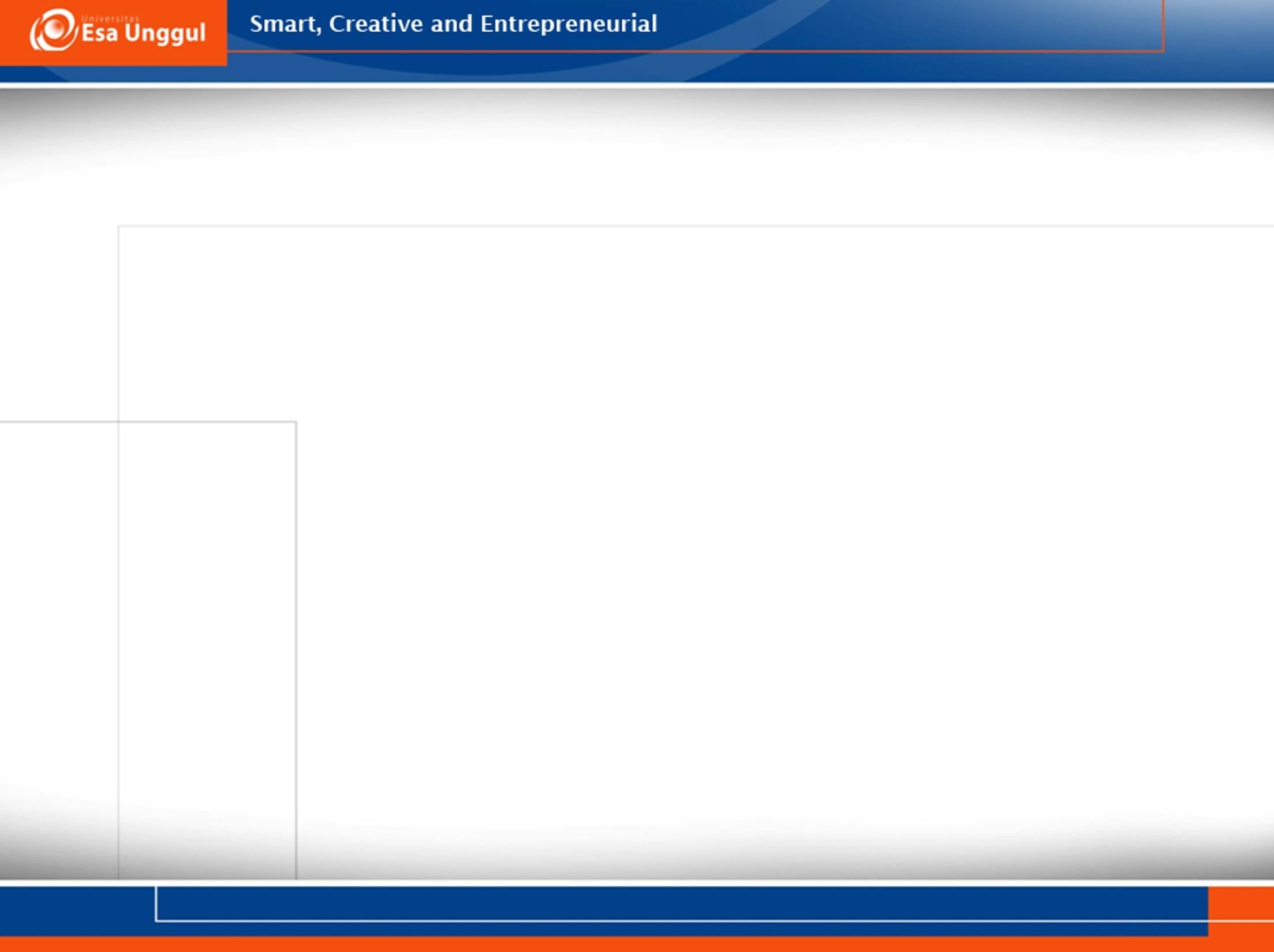 PELAKSANAAN KEPERAWATAN DALAM MEMENUHI KEBUTUHAN NUTRISI
A. PEMBERIAN NUTRISI MELALUI ORAL
B. PEMBERIAN NUTRISI MELALUI PIPA PENDUGA/LAMBUNG
C. PEMBERIAN NUTRISI MELALUI PARENTERAL
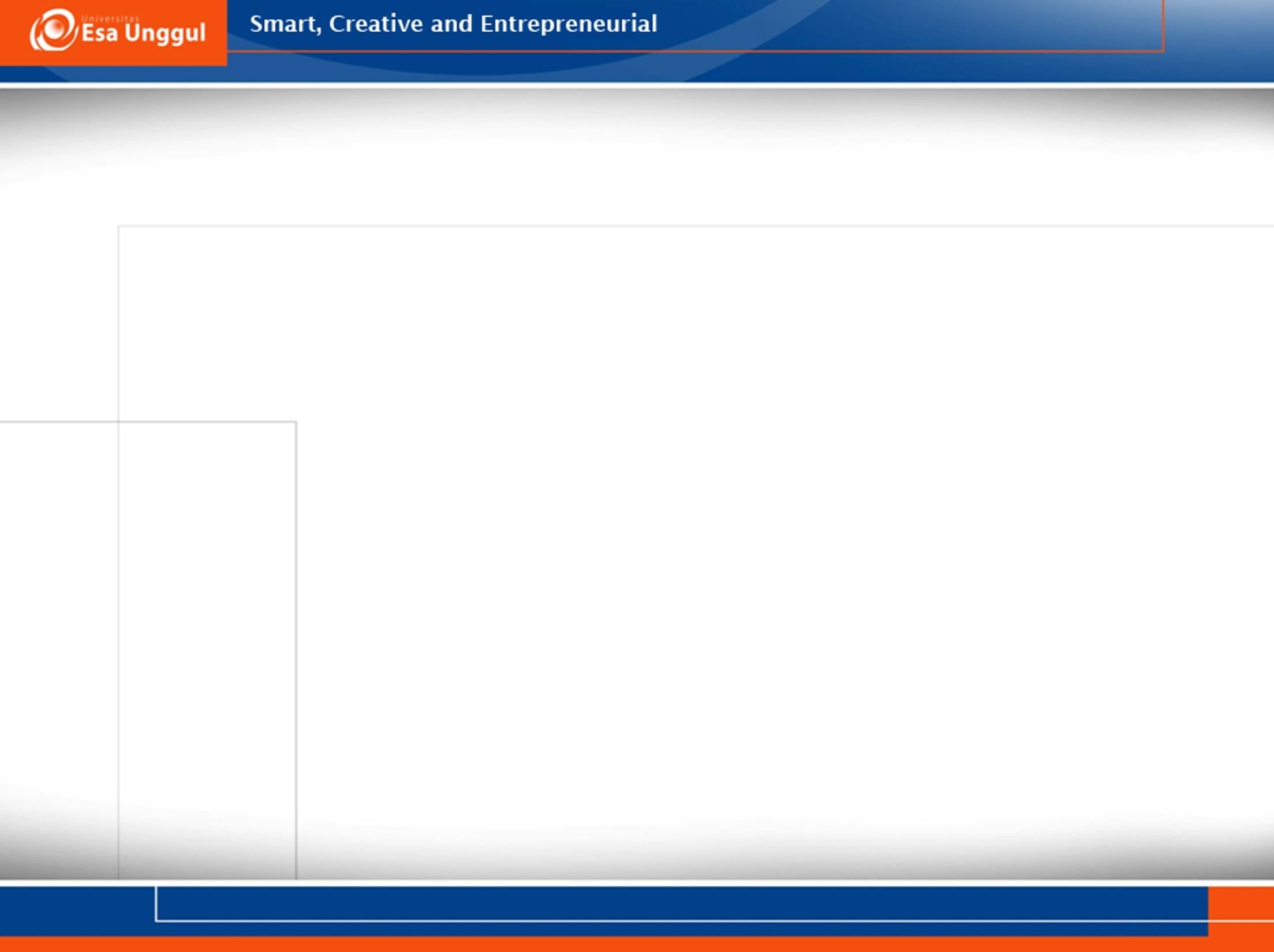 TEKNIK DAN PROSEDUR PELAKSANAAN PRAKTIK KEPERAWATAN UNTUK MEMENUHI KEBUTUHAN NUTRISI
A. Prosedur Pemenuhan Nutrisi Peroral
Tindakan ini dilakukan pada pasien yang tidak mampu memenuhi kebutuhan nutrisi per-oral secara mandiri. (Asmadi, 2008, Teknik Prosedural Keperawatan: Konsep dan Aplikasi Kebutuhan Dasar Klien)
Alat dan bahan :
Piring berisi makanan
Mangkok untuk cuci tangan
Garpu
Pengalas 
Gelas berisi air hangat
Sedotan
Serbet
Tissue
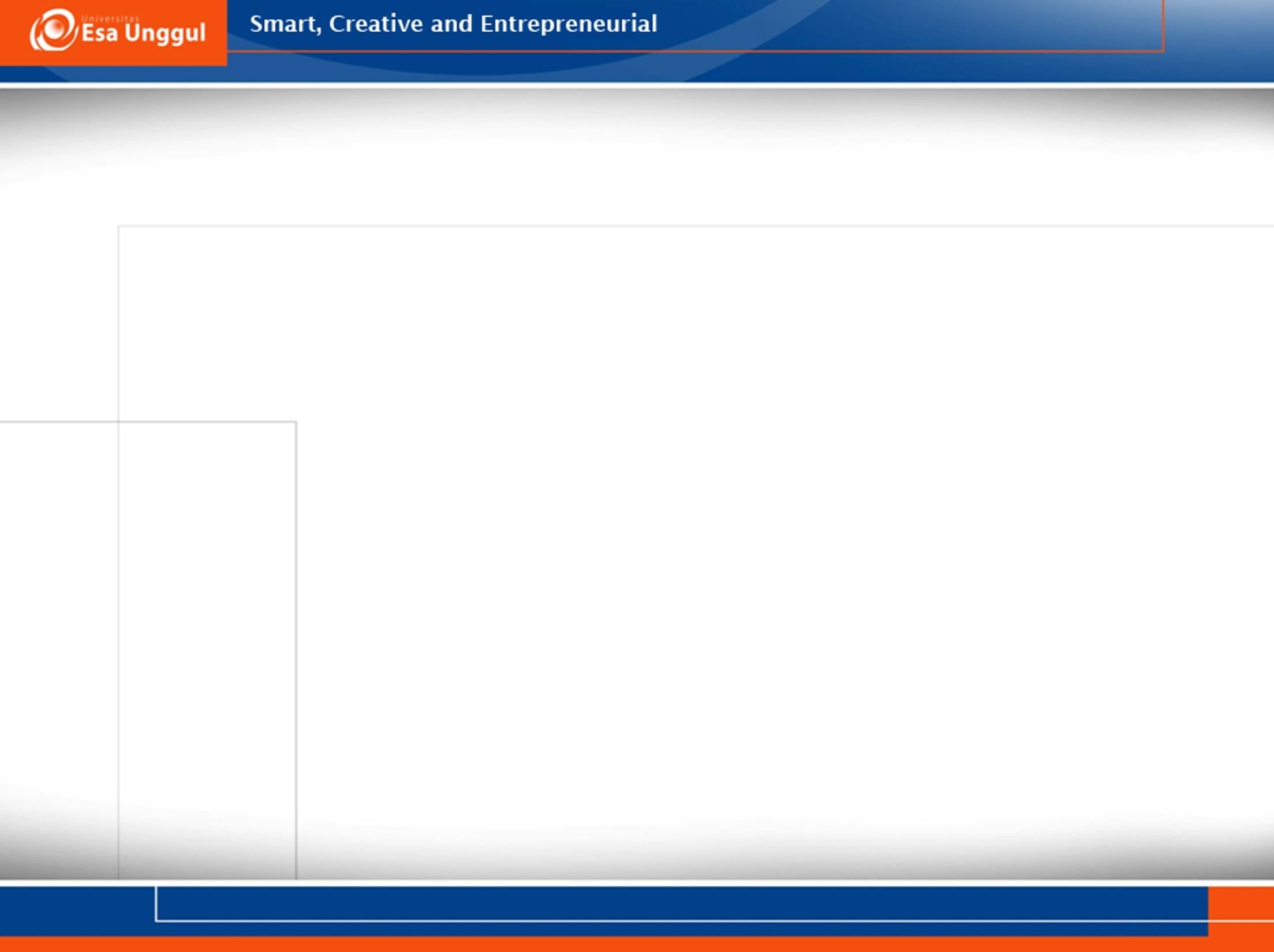 Prosedur :
Memberikan penjelasan prosedur dan tujuan pada pasien dan meminta persetujuan pasien.
Cuci tangan
Memasang pengalas
Berdoa sebelum makan
Bantu aktivitas dengan cara menyuap makan sedikit demi sedikit dan berikan minum sesudah makan.
Bila selesai makan, bersihkan mulut pasien dan anjurkan duduk sebentar.
Catat tindakan dan hasil atau respon pasien terhadap tindakan
Cuci tangan setelah prosedur dilakukan





Sumber gambar : pjj_kemenkes
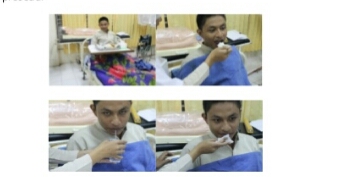 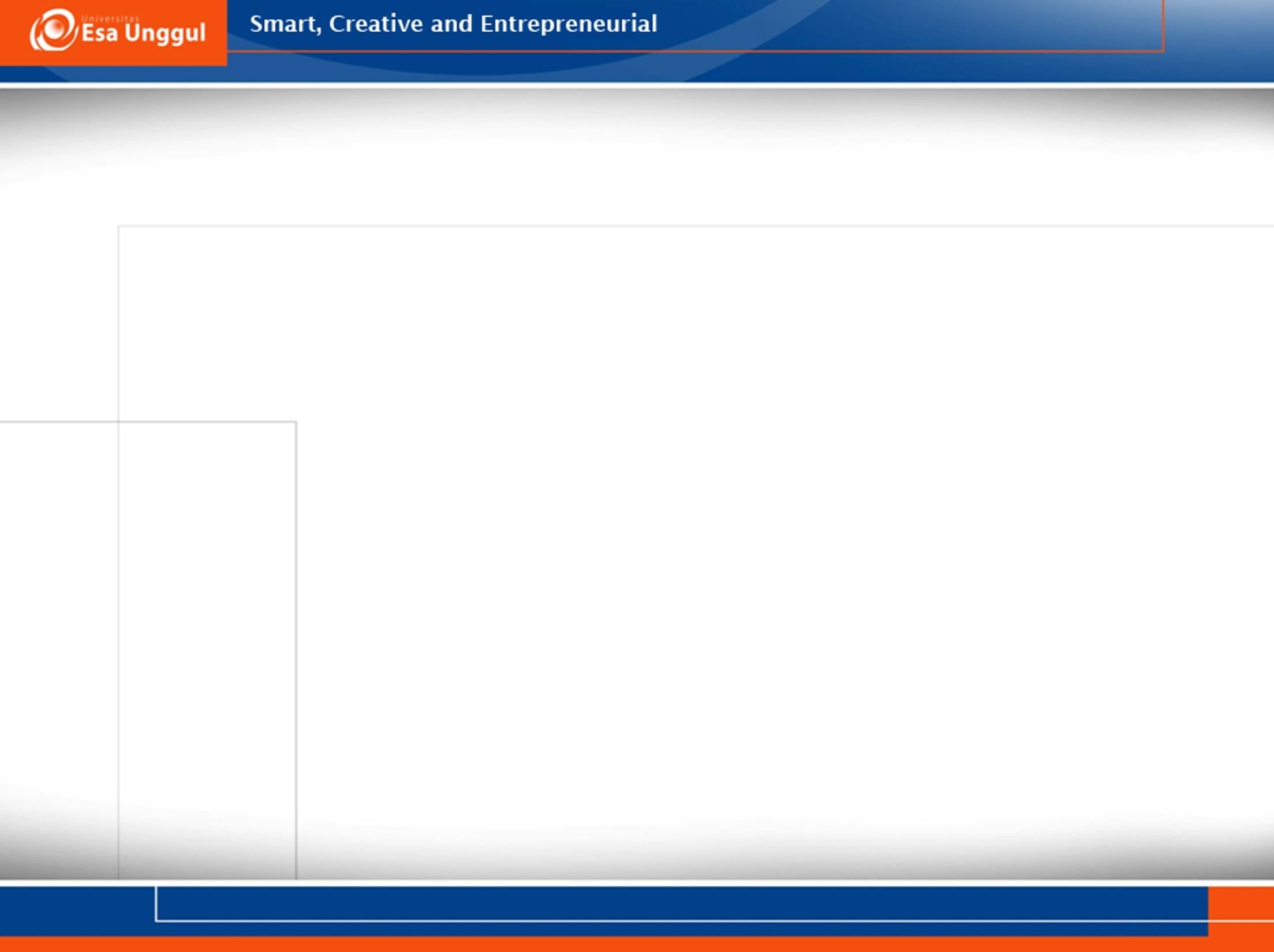 B. Pemberian nutrisi melalui pipa lambung (Enteral)
Tindakan ini dilakukan pada pasien yang tidak mampu memenuhi kebutuhan nutrisi oral atau adanya gangguan fungsi menelan. Diberikan melalui tube kedalam lambung dapat secara manual maupun dengan bantuan pompa mesin. (Asmadi, 2008, Teknik Prosedural Keperawatan: Konsep dan Aplikasi Kebutuhan Dasar Klien)
Alat dan Bahan :
Pipa penduga
Makanan dalam bentuk cair
Spuit 20cc
Air matang
Pengalas
Obat
Bengkok
Stetoskop
Plester, gunting, Klem
Vaselin
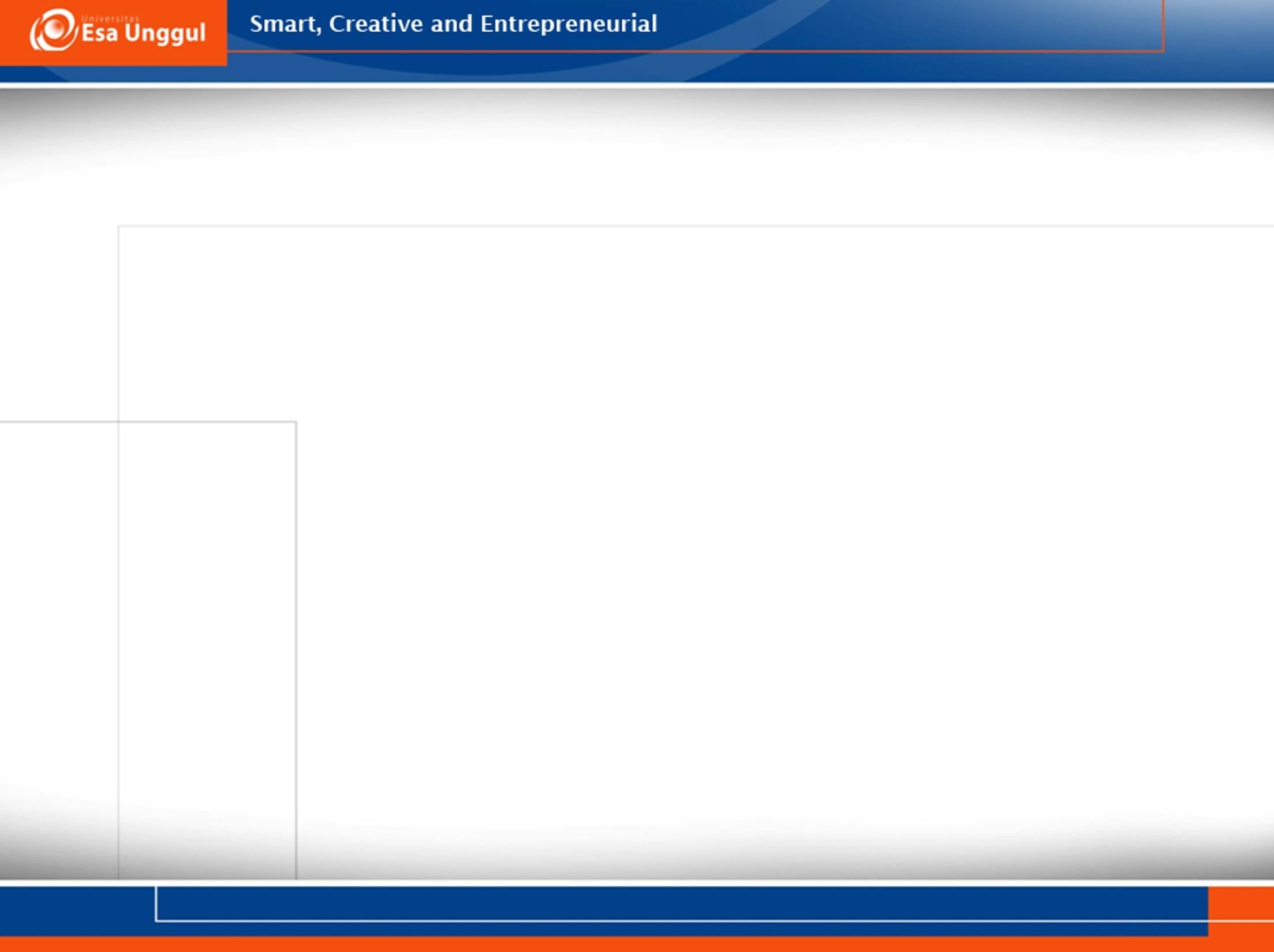 Prosedur Kerja :
Cuci tangan
Persiapan alat dan dekatkan pada pasien
Beritahu dan jelaskan prosedur pada pasien
Atur posisi pasien dalam keadaan fowler
Letakan handuk pada dada pasien
Cek hidung pasien
Ukur panjang tanpa menyentuh organ tubuh pasien
Tube diolesi lubricant
Minta pasien untuk mengangkat kepalanya dan masukan tube kedalam lubang hidung pasien.
Anjurkan pasien untuk menelan ketika petugas memasukan tube tersebut
Periksa apakah tube benar-benar masuk lambung/tidak
Klem kembali tube untuk encegah udara masuk kedalam lambung
Fiksasi tube dengan menggunakan plester pada hidung pasien.
Bereskan alat,atur posisi pasien,dekontaminasi dan cuci tangan
Observasi keadaan pasien
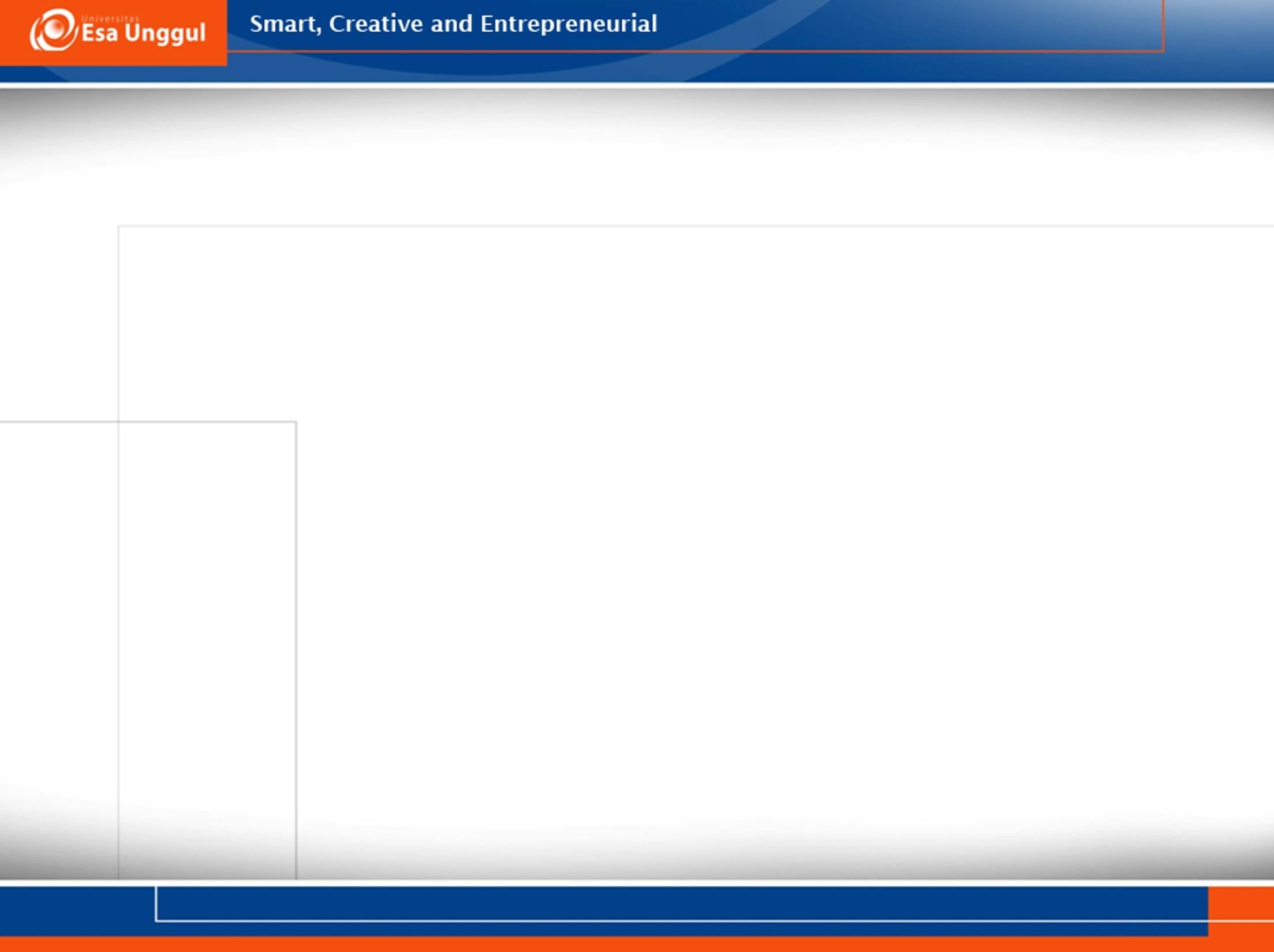 Sumber : Kisspng.id
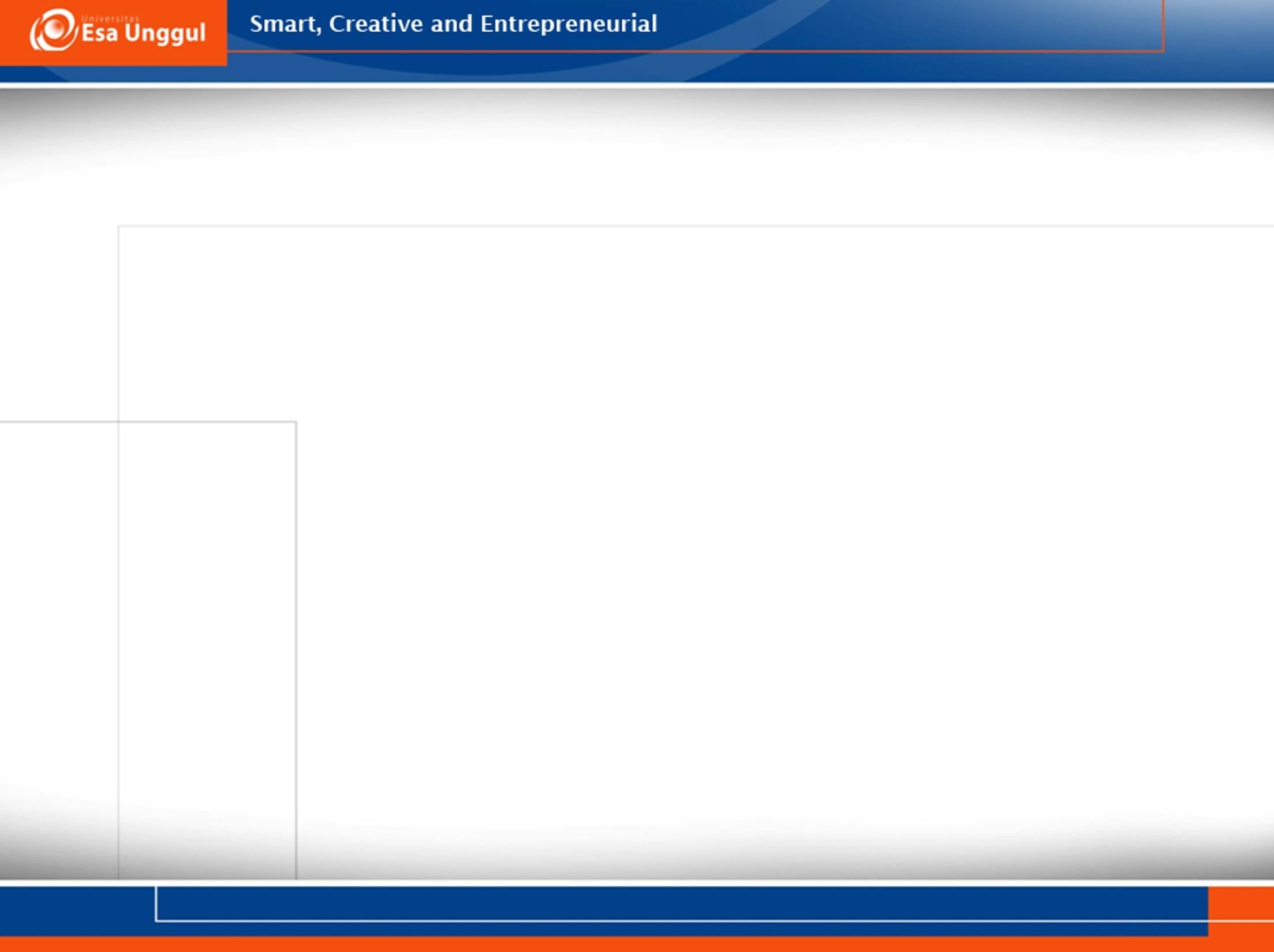 C. PEMBERIAN NUTRISI PARENTERAL
Merupakan pemberian nutrisi berupa cairan infus yang dimasukkan ke dalam tubuh melalui darah vena. Dilakukan pada pasien yang tidak dapat memenuhi kebutuhan nutrisi oral atau enteral. (Asmadi, 2008, Teknik Prosedural Keperawatan: Konsep dan Aplikasi Kebutuhan Dasar Klien)
Alat dan Bahan :
Baki dengan pengalas/troly
Cairan dan obat-obatan sesuai program terapi pasien
Abbocath sesuai ukuran
Karet pembendung
Kasa steril ukuran kecil
Plester, gunting verband, bengkok, pisau cukur
Standar infus, kapas kering, alkohol 70%
Salep bethadine
Sarung tangan steril
Lidi kapas
Infus set atau tranfusi set
Larutan dekontaminasi clorin 0,5%
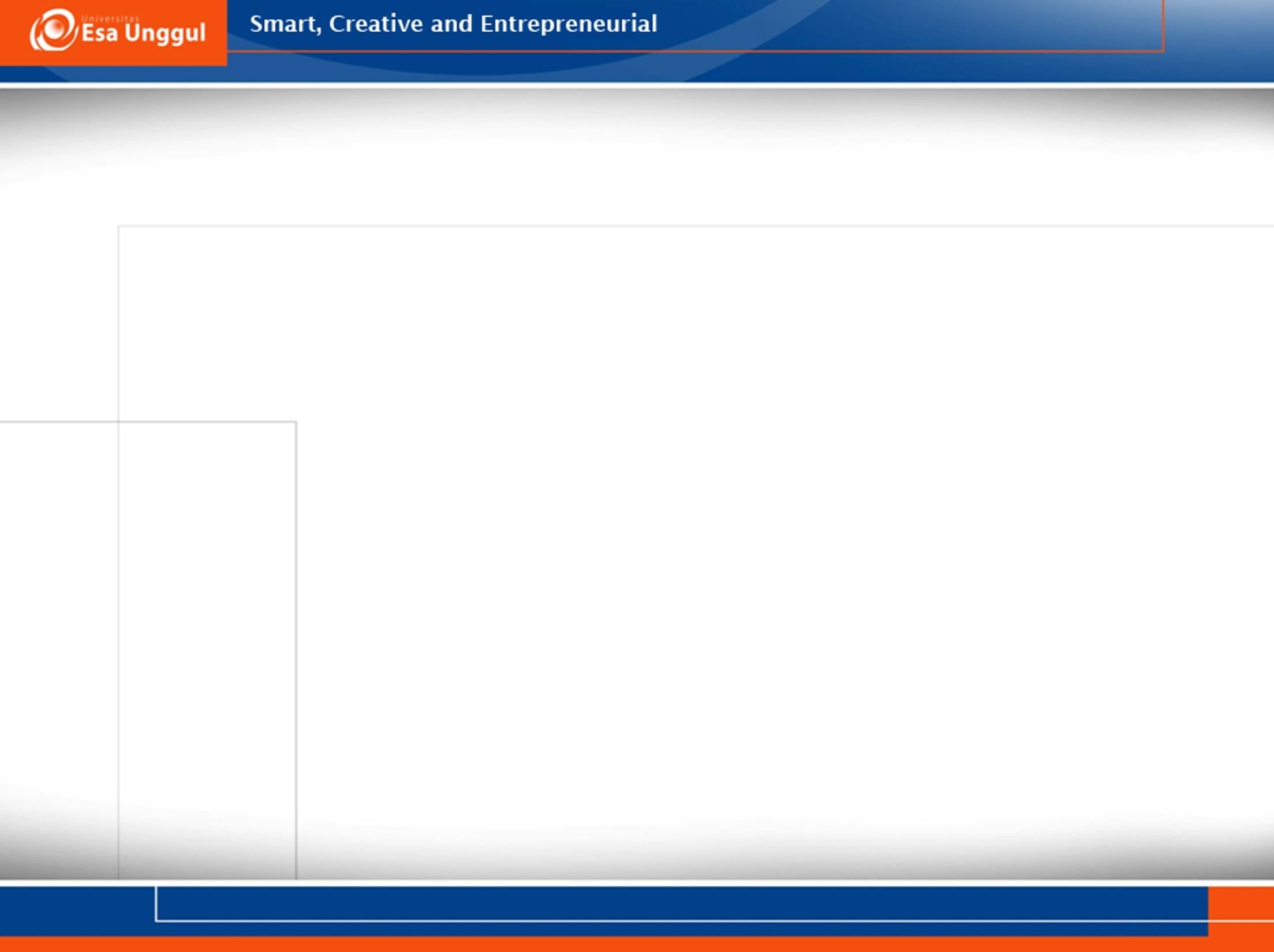 Prosedur :
Mempersiapkan, menjelaskan tujuan dan prosedur tindakan kepada pasien
Mengatur posisi pasien
Mencuci tangan
Dekatkan peralatan dengan pasien
Tusukan infus set ke botol cairan dan gantungkan di standar infus
Isi selang infus dengan cairan kemudian secara perlahan alirkan cairan
Lakukan klem dan gantungkan pada tiang infus
Pasang sarung tangan steril, pilih vena,pasang pengalas di bawah area vena
Pasang karet pembendung di atas vena
Lakukan desinfektan dengan alkohol secara memutar dari arah dalam keluar
Tusukan jarum pada vena
Tarik jarum sampai darah terlihat ke canule, dan masukan sedikit demi sedikit kemudian lepaskan manset pembendung
Tekan ujung canul didalam vena, lepaskan jarum kemudian sambungkan ke infus set.
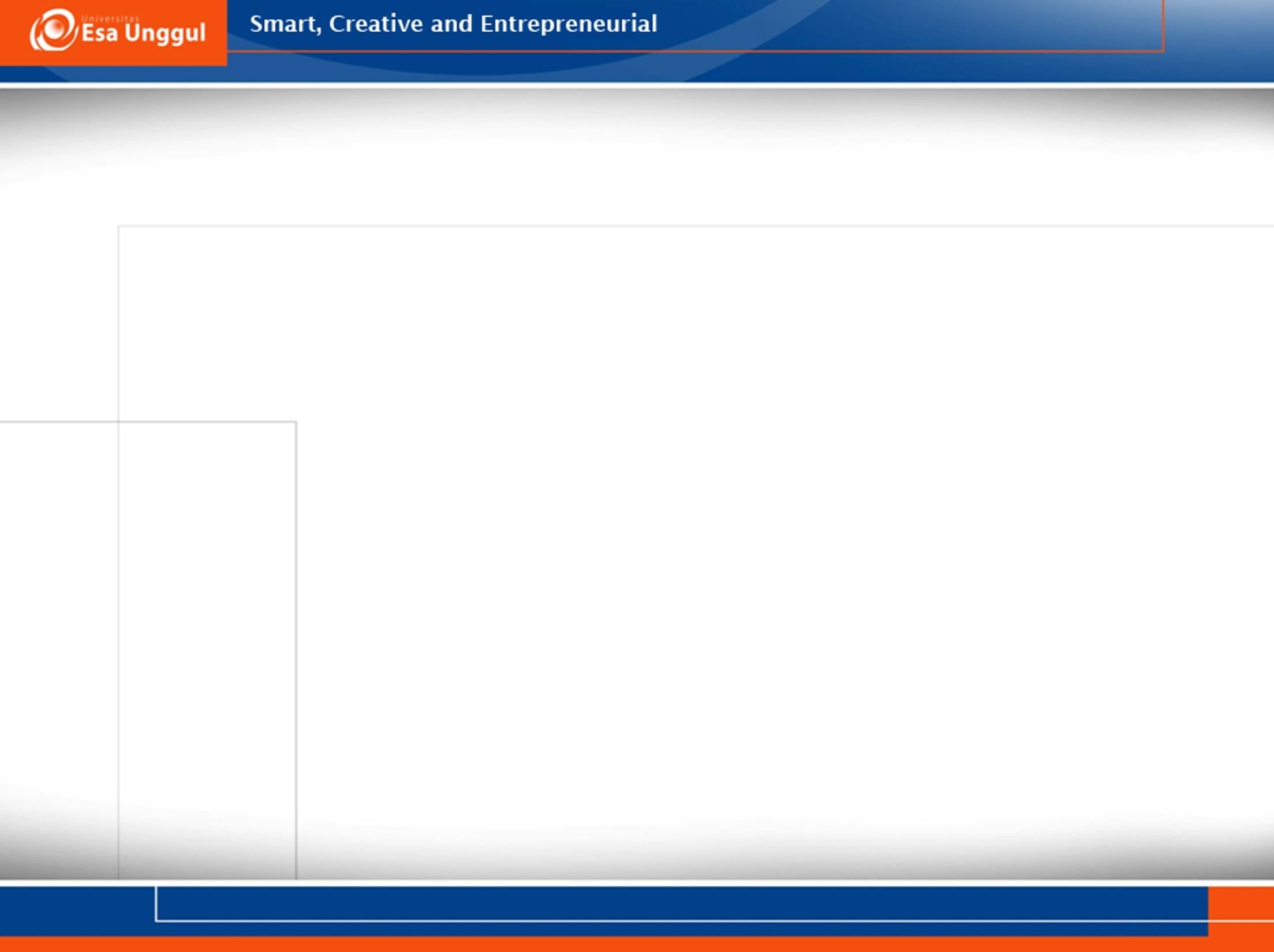 Lakukan desinfeksi dengan bethadine dan tutup dengan kassa steril
Atur tetesan infus sesuai program terapi
Rapikan pasien dan peralatan lalu cuci tangan
Dokumentasikan lokasi vena, jenis cairan, obat, dan jumlah tetesan
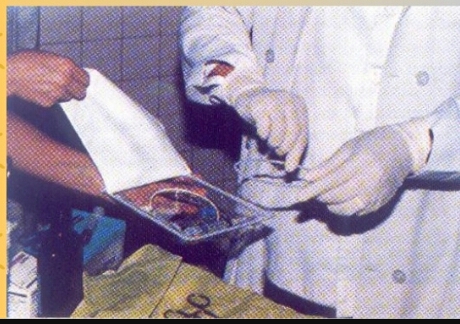 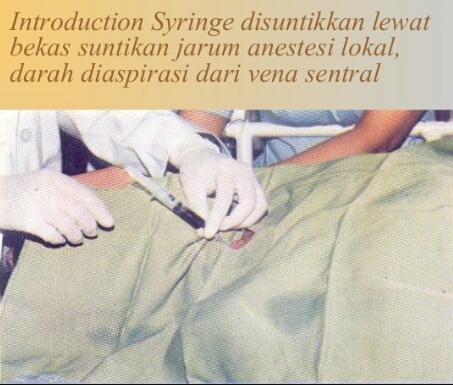 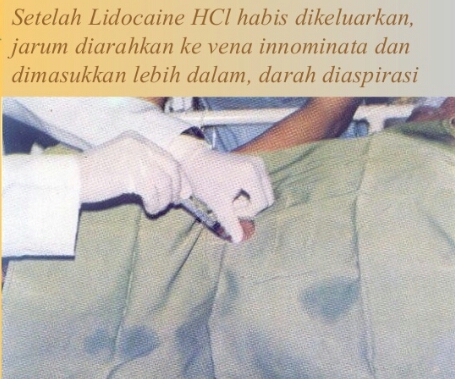 Sumber gambar : Anestesi Unhas
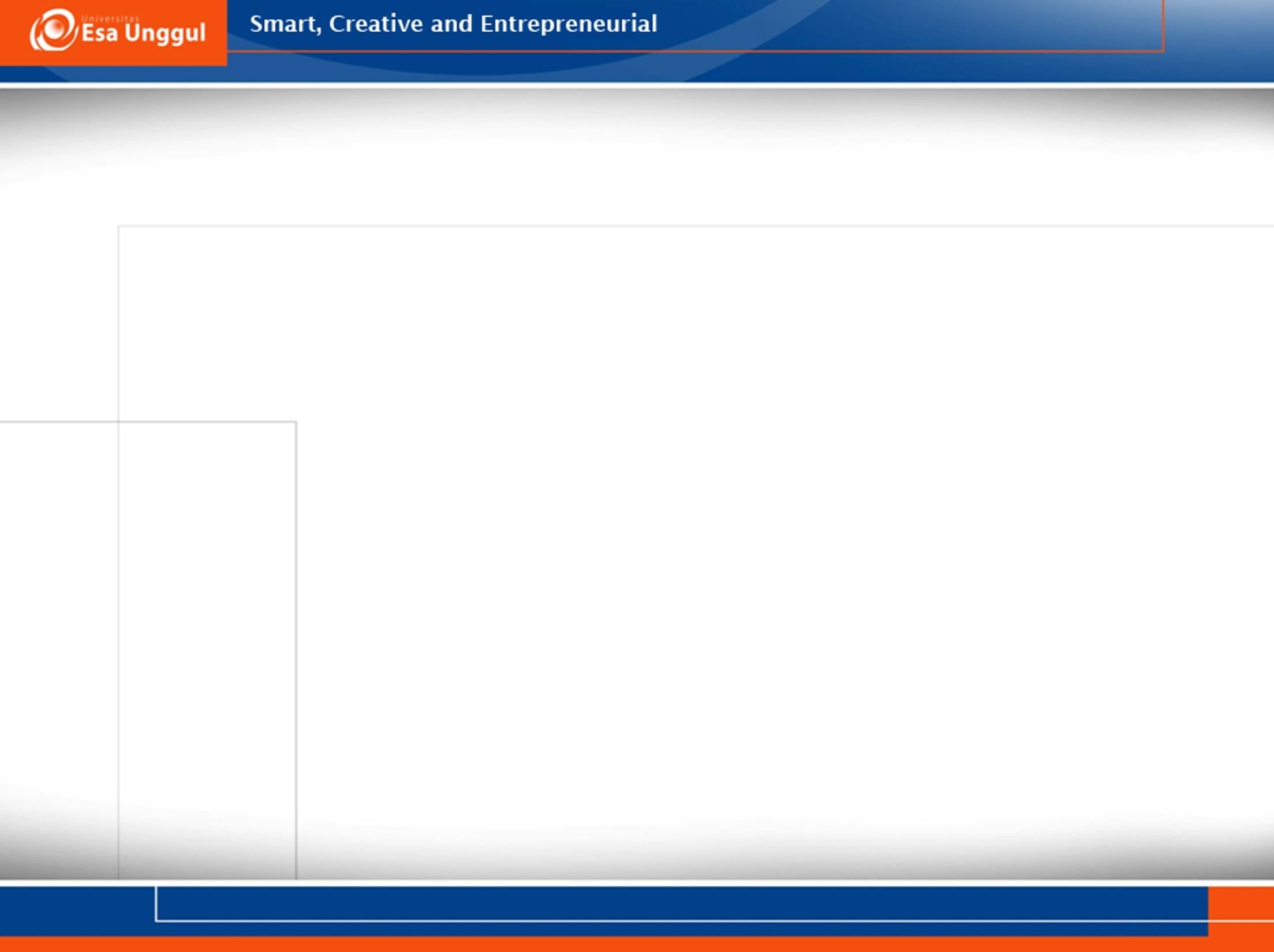 Sumber gambar : Anestesi unhas
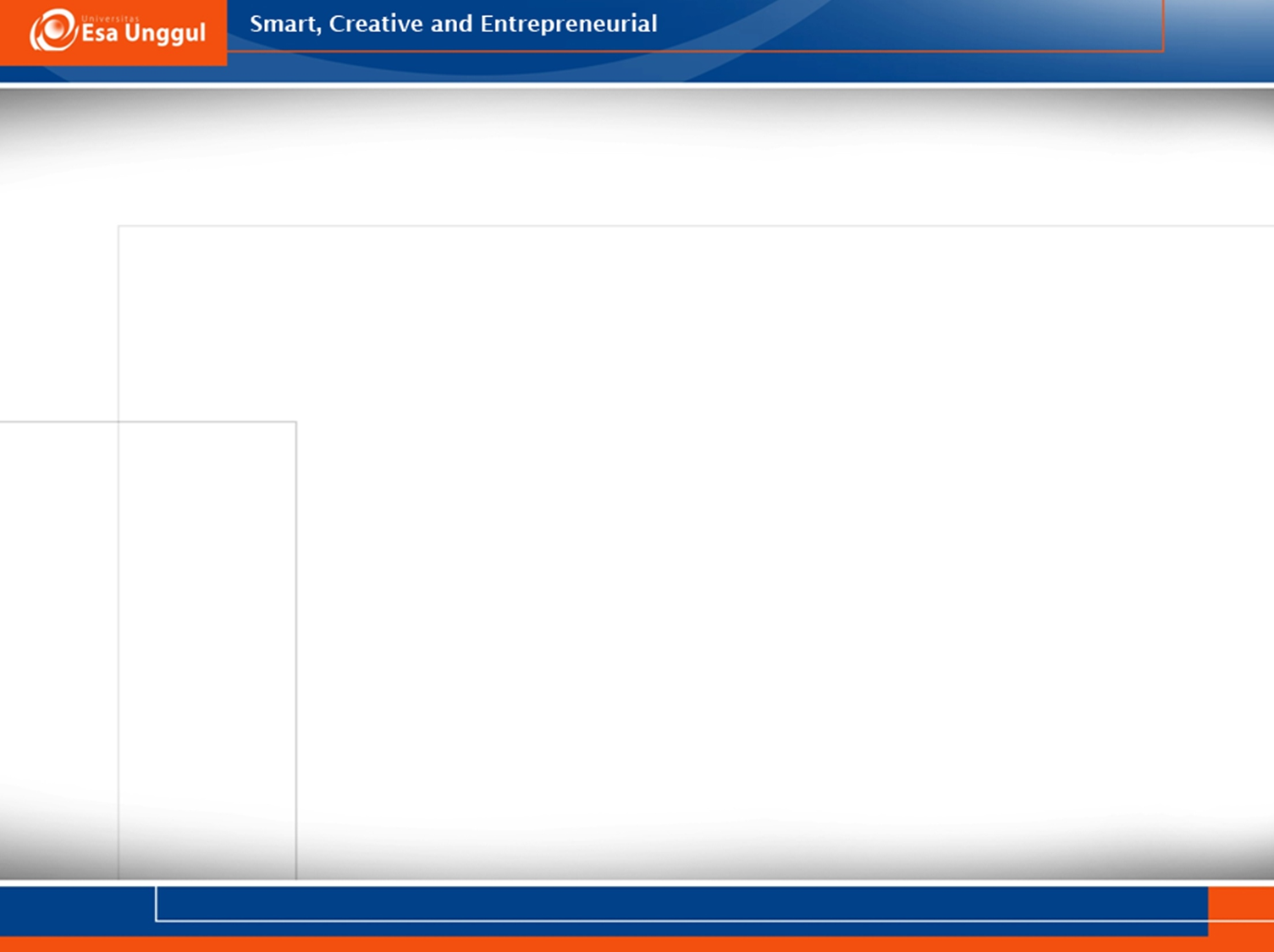 KASUS DAN PEMBAHASAN
Kasus
Seorang perempuan berumur 25 tahun sedang memeriksakan diri di poli kebidanan dengan keluhan mual-mual dan muntah. Hasil pemeriksaan didapatkan, ekspresi muka sedih, terlihat pasien mau muntah, hasil test pack didapatkan positif hamil, dari hasil wawancara pasien mengeluh tidak nafsu makan, makan hanya 3 sendok makan. Ditentukan kehamilan pasien 8 minggu.
Pembahasan
Pengkajian
Identitas Pasien
Nama : Ny. Nurul
Umur : 25 tahun
Jenis Kelamin : Perempuan
Agama : Islam
Alamat : Jalan Kiwi 1 No. 26
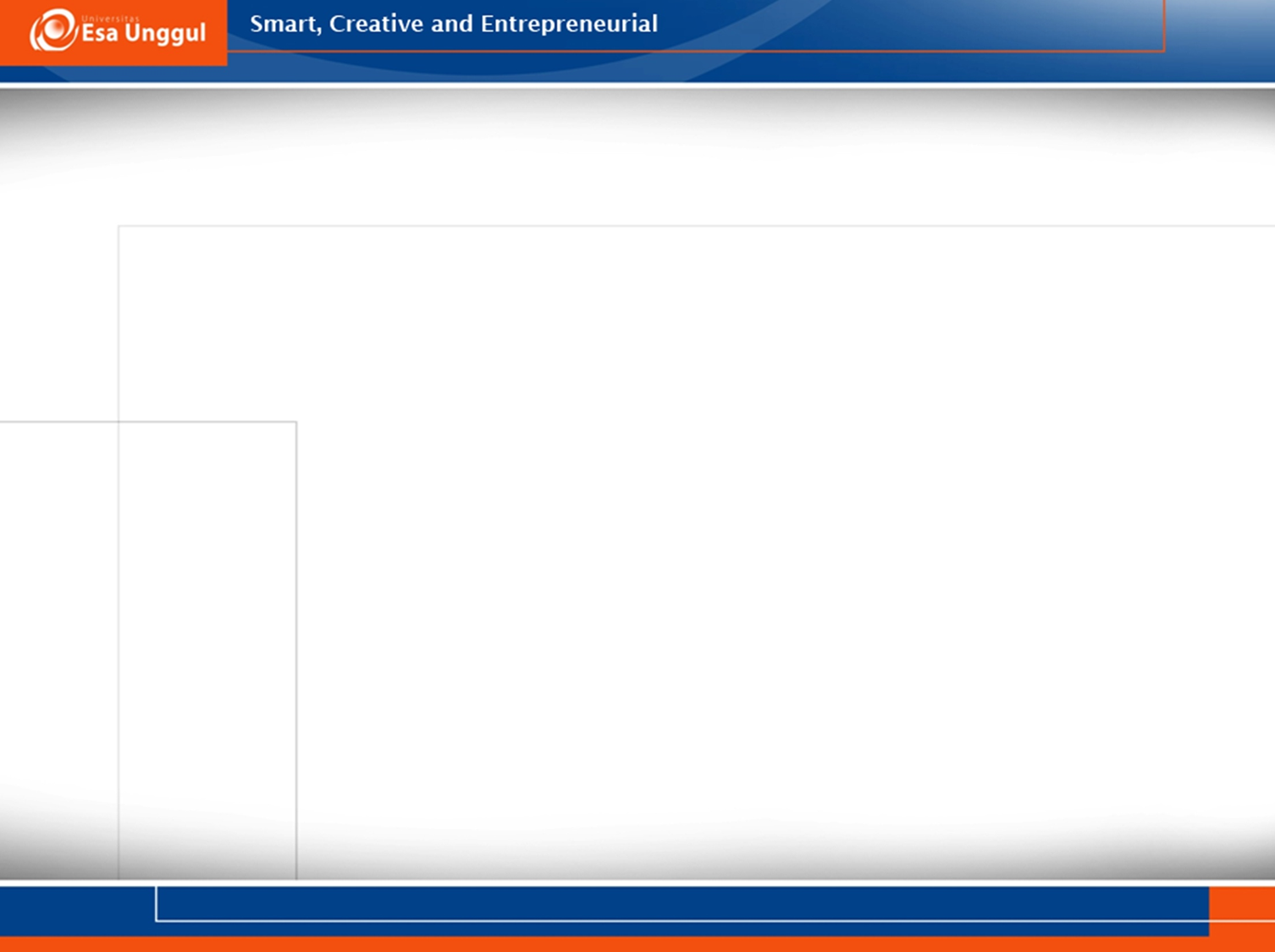 Analisa Data
Data Subjektif :
Pasien mengeluh mual dan muntah.
Pasien mengeluh tidak nafsu makan dan makan hanya 3 sendok makan.
Data Objektif :
Ekspresi muka pasien terlihat sedih.
Pasien terlihat mau muntah.
Hasil test pack pasien positif hamil.
Pasien ditentukan hamil 8 minggu.
Diagnosa Keperawatan
Ketidakseimbangan nutrisi kurang dari kebutuhan tubuh berhubungan dengan masukan nutrient yang tidak adekuat.
Mual dan muntah berhubungan dengan kurangnya intake makanan.
Gangguan rasa nyaman berhubungan dengan kecemasan kehamilan.
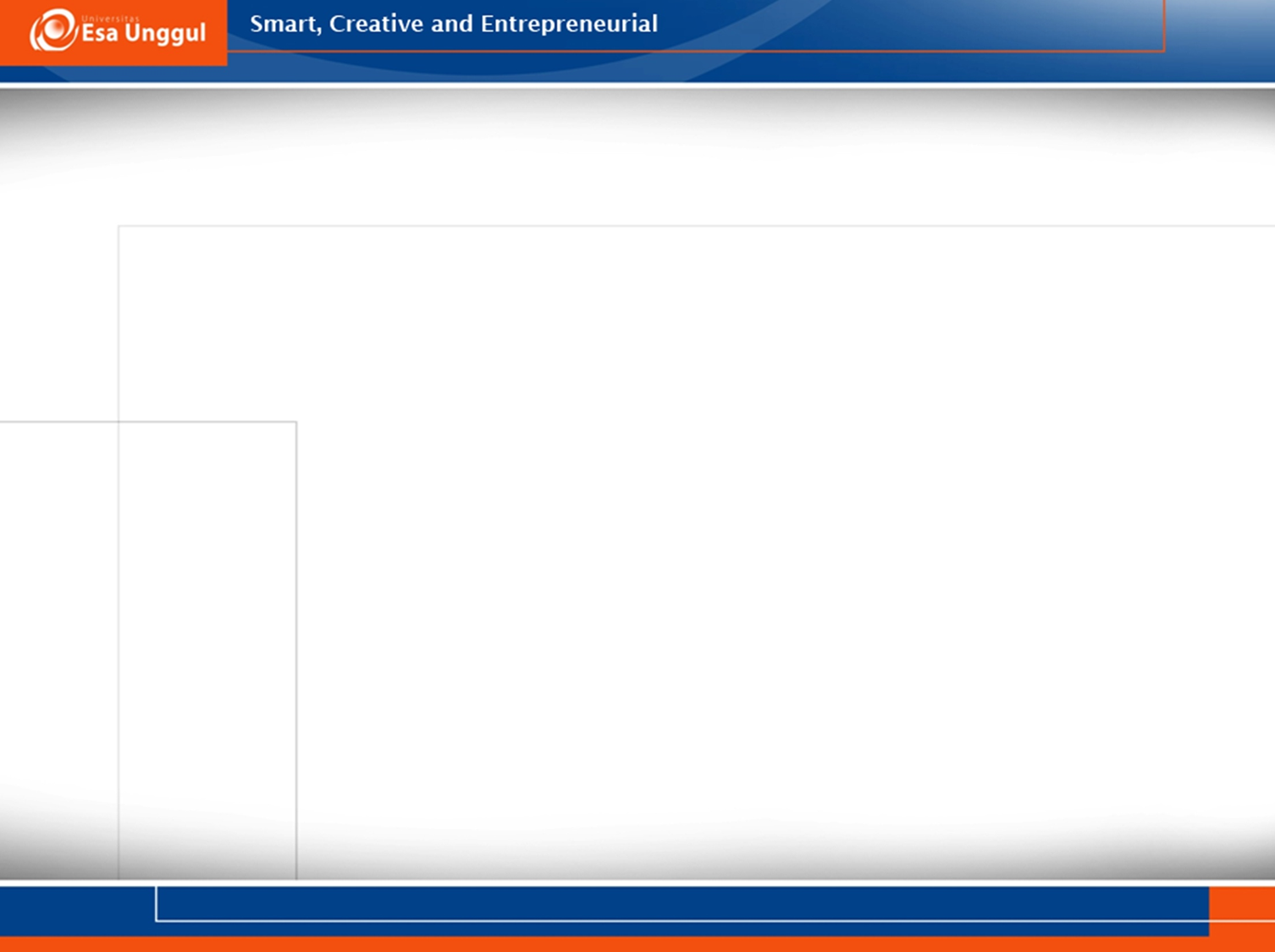 i
Intervensi
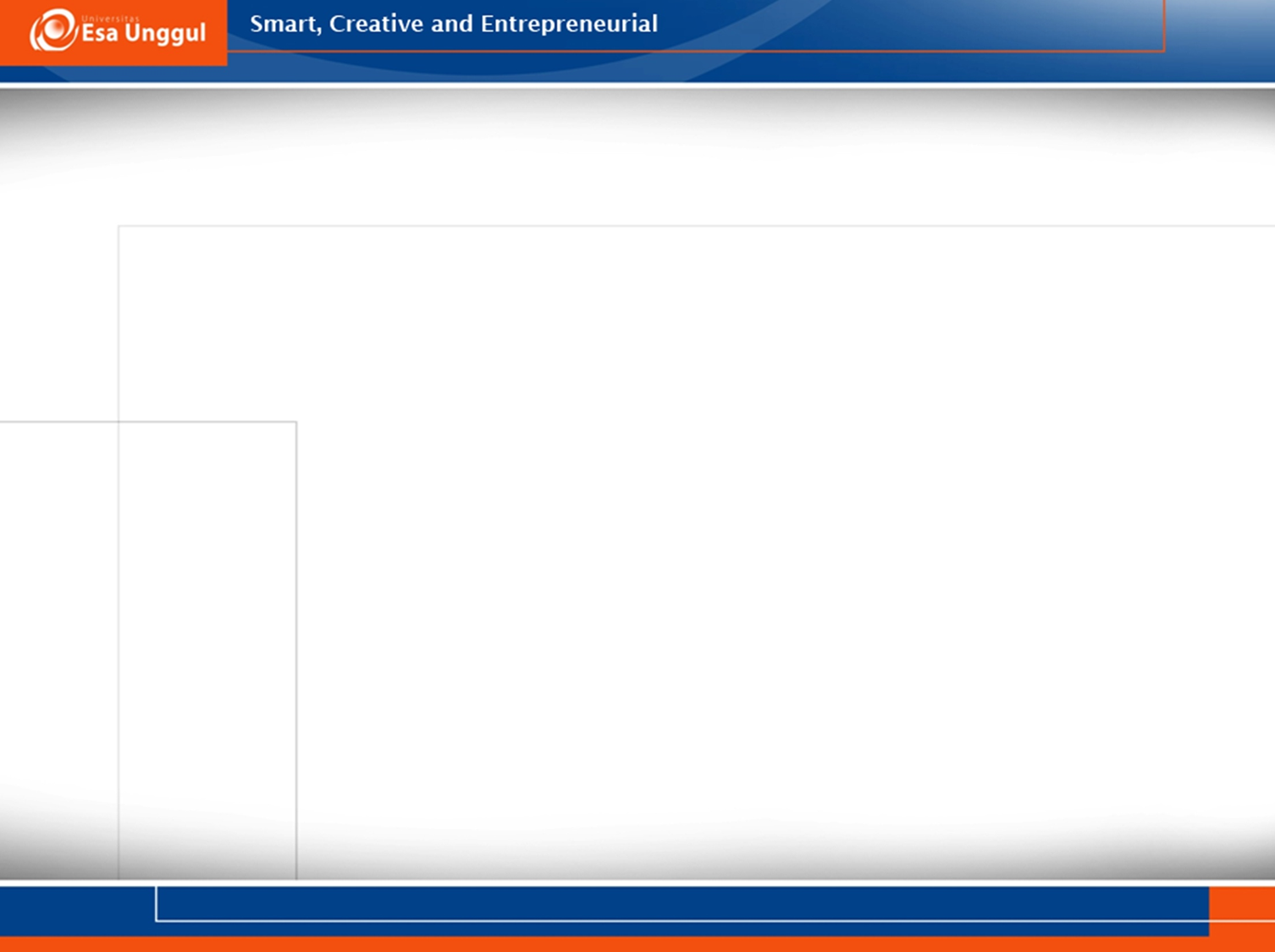 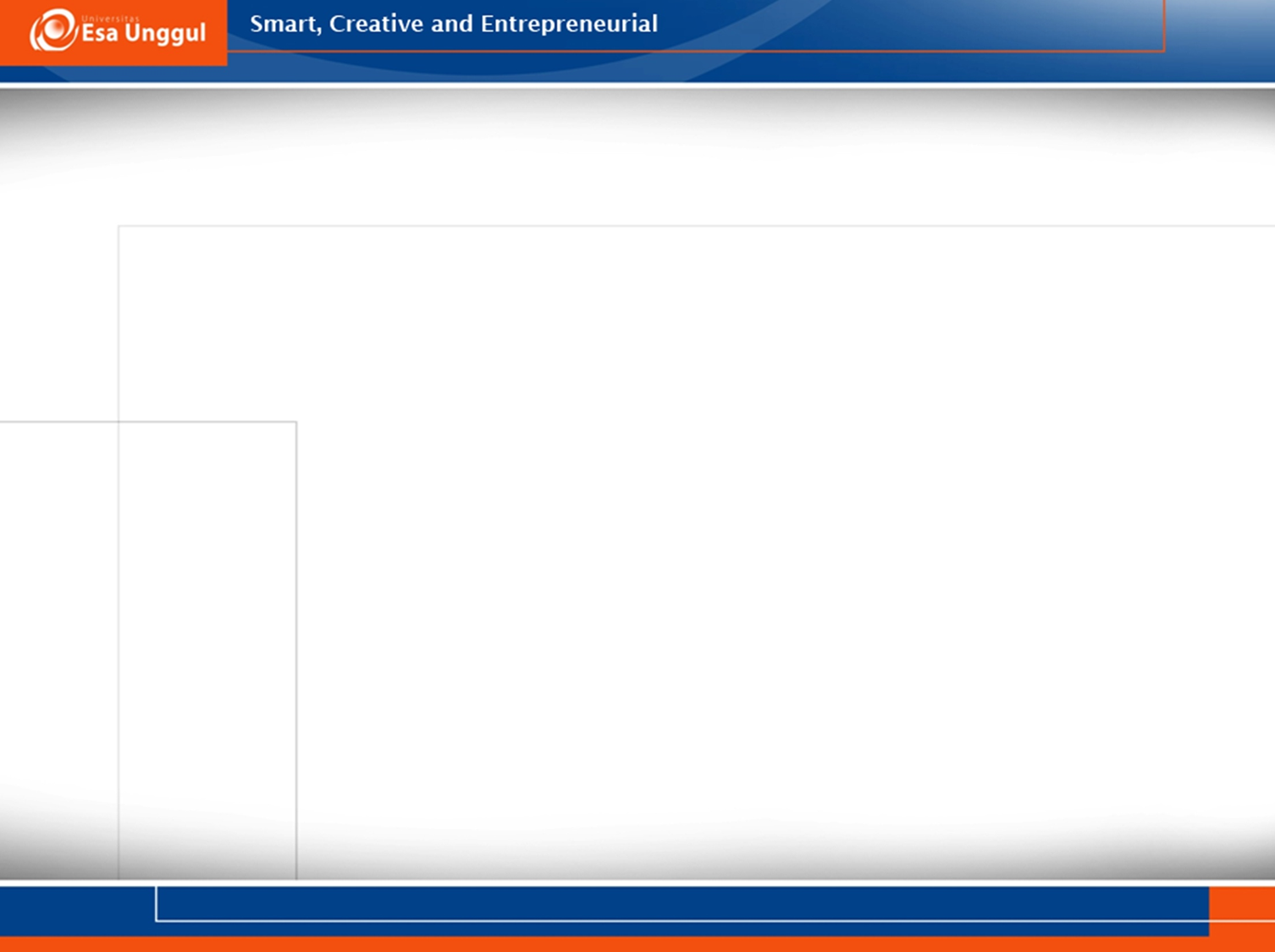 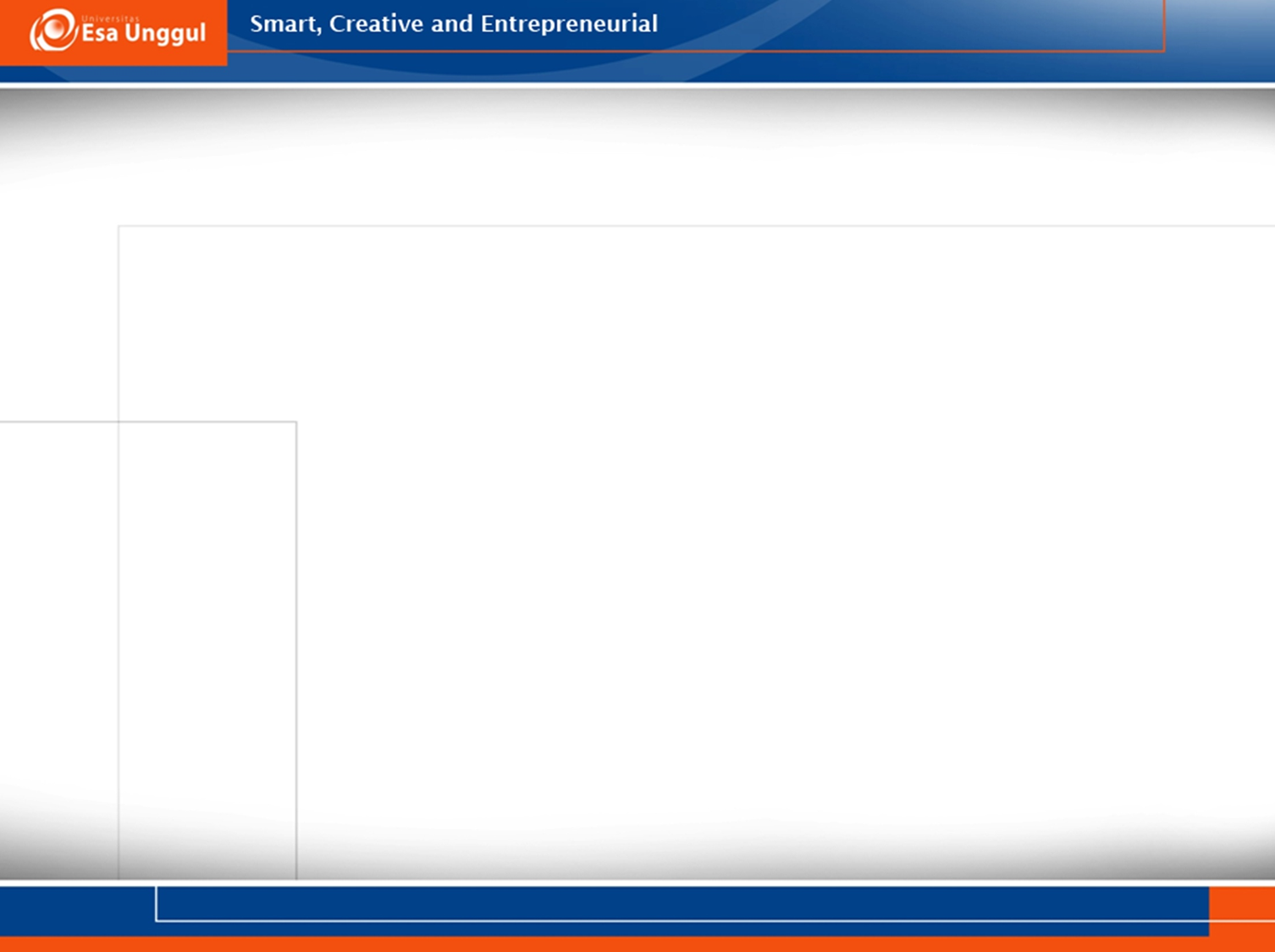 Implementasi
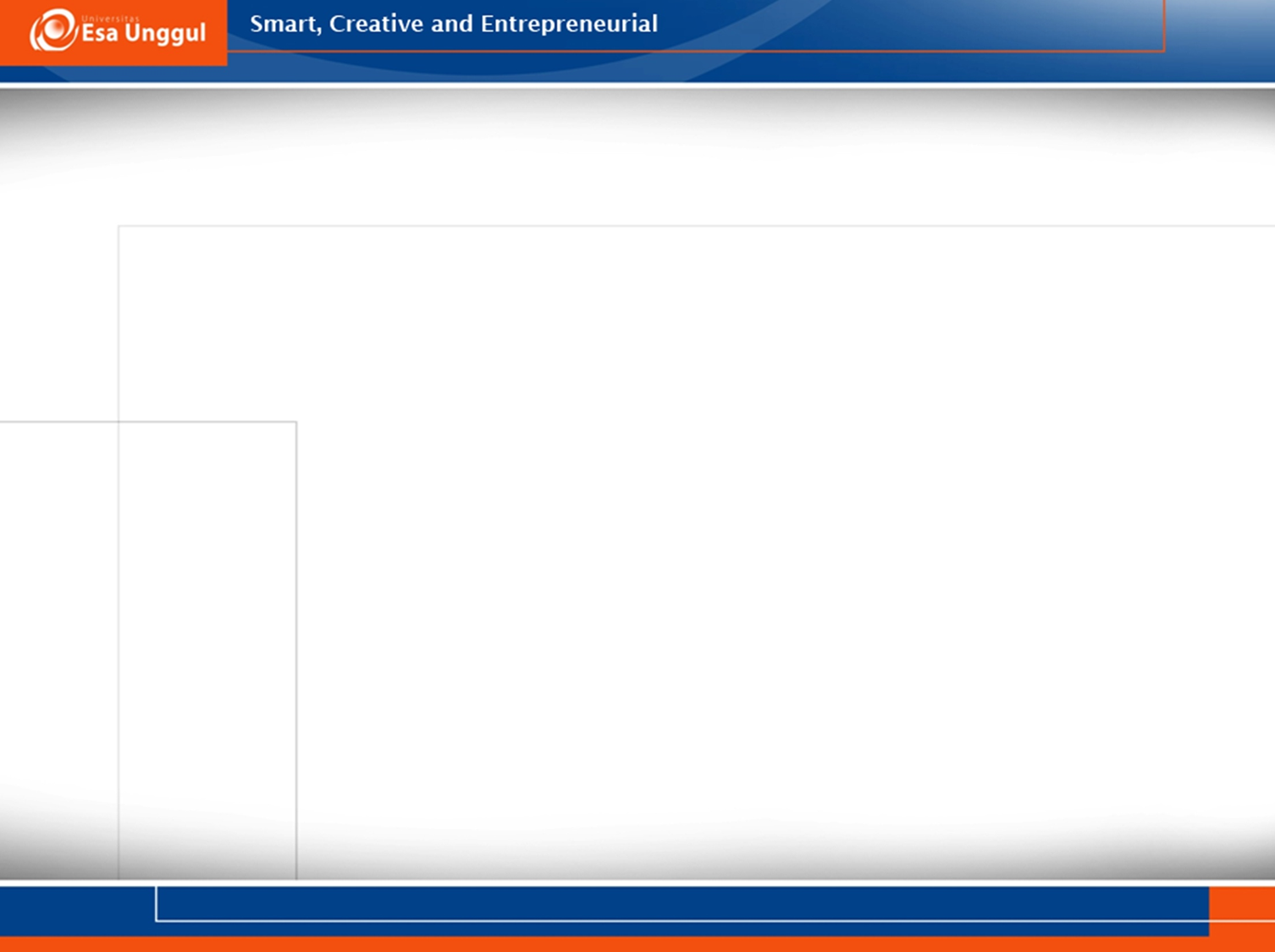 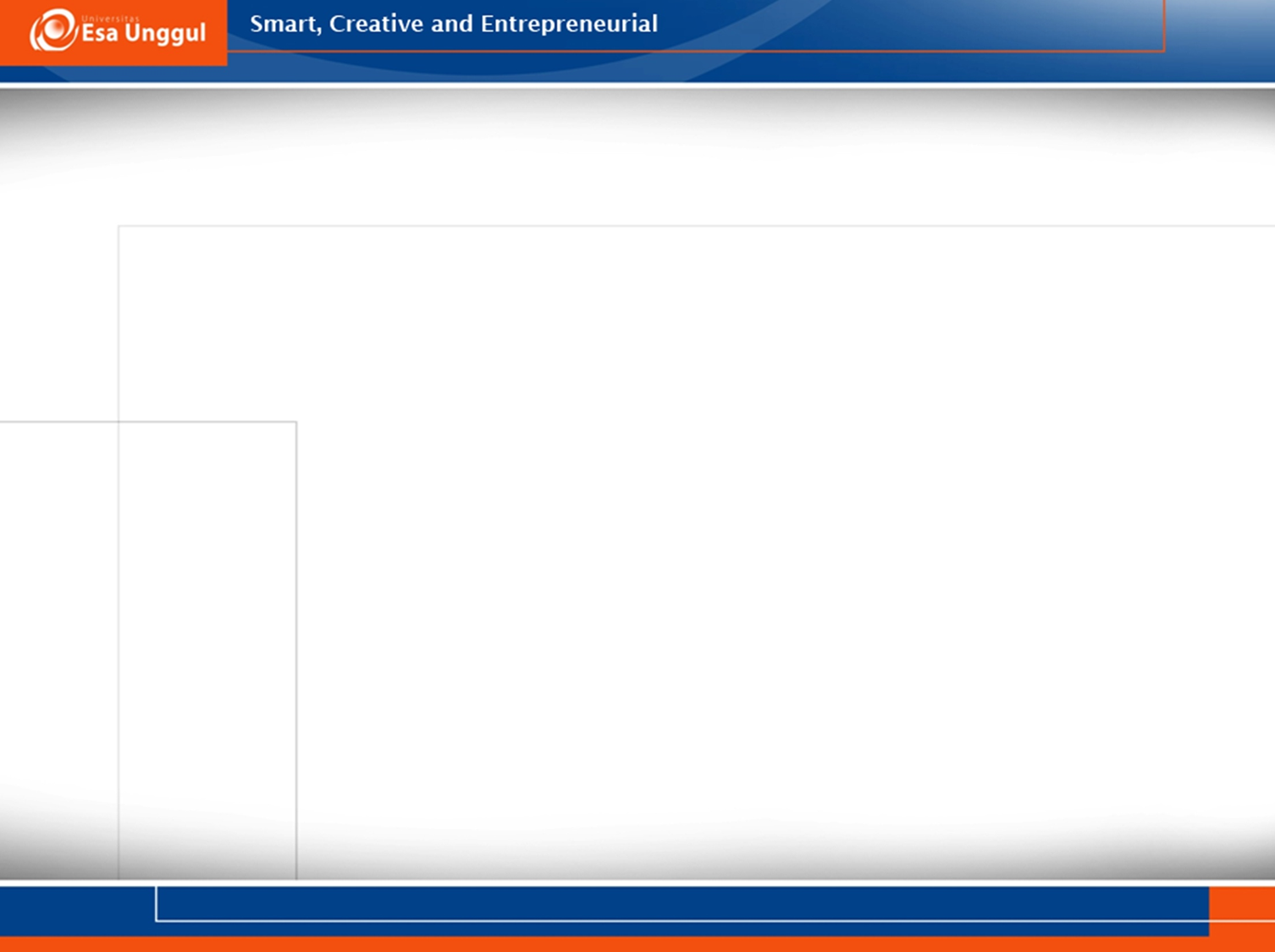 Evaluasi
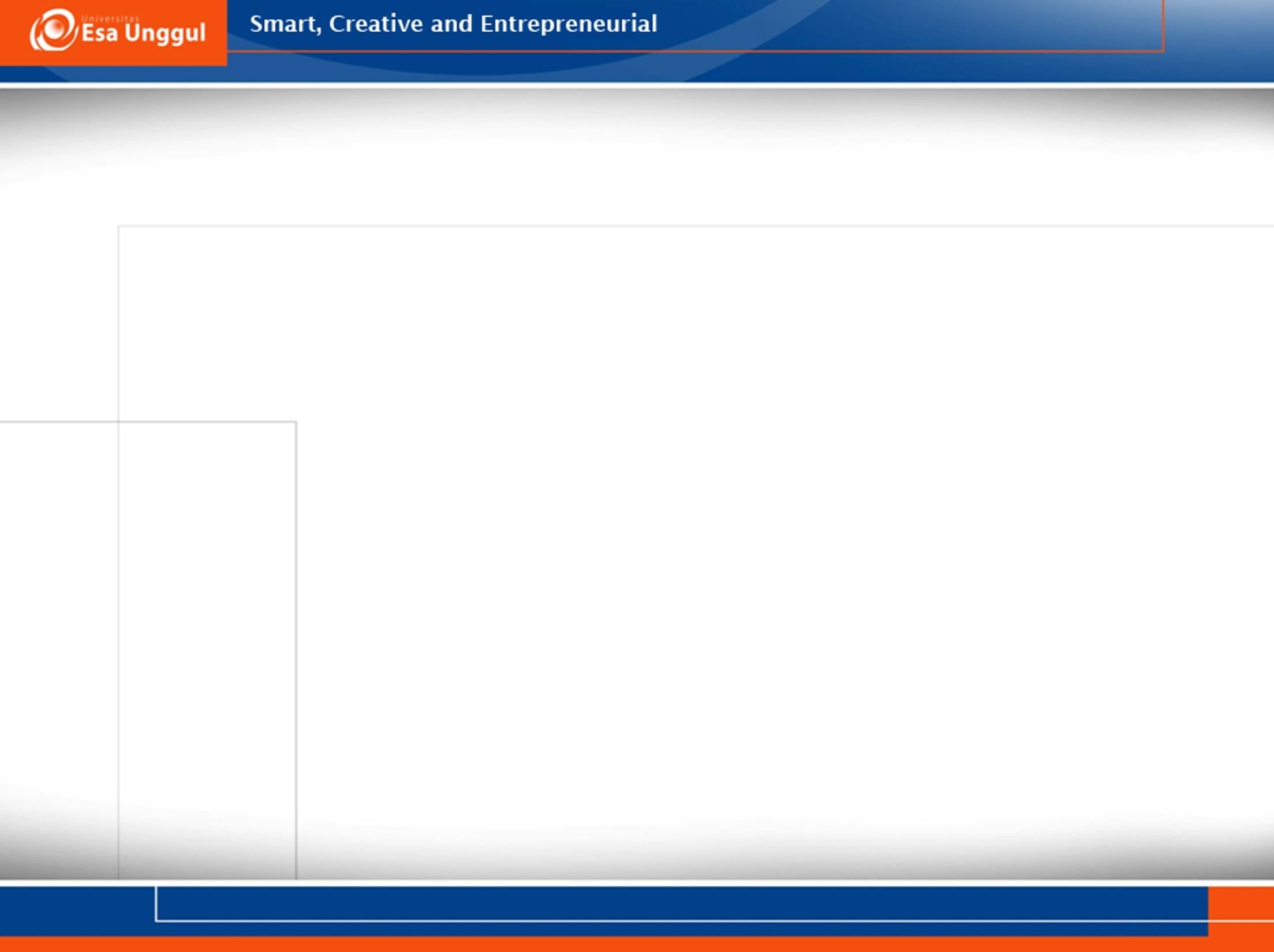 KESIMPULAN
Kebutuhan nutrisi berkaitan erat dengan aspek-aspek yang lain dan dapat dicapai jika terjadi keseimbangan dengan aspek-aspek yang lain. Nutrisi berpengaruh juga dalam fungsi-fungsi organ tubuh, pergerakan tubuh, mempertahankan suhu, fungsi enzim, pertumbuhan dan pergantian sel yang rusak. Dan dengan pemenuhan kebutuhan nutrisi bagi tubuh manusia, maka akan terhindar dari ancaman-ancaman penyakit.
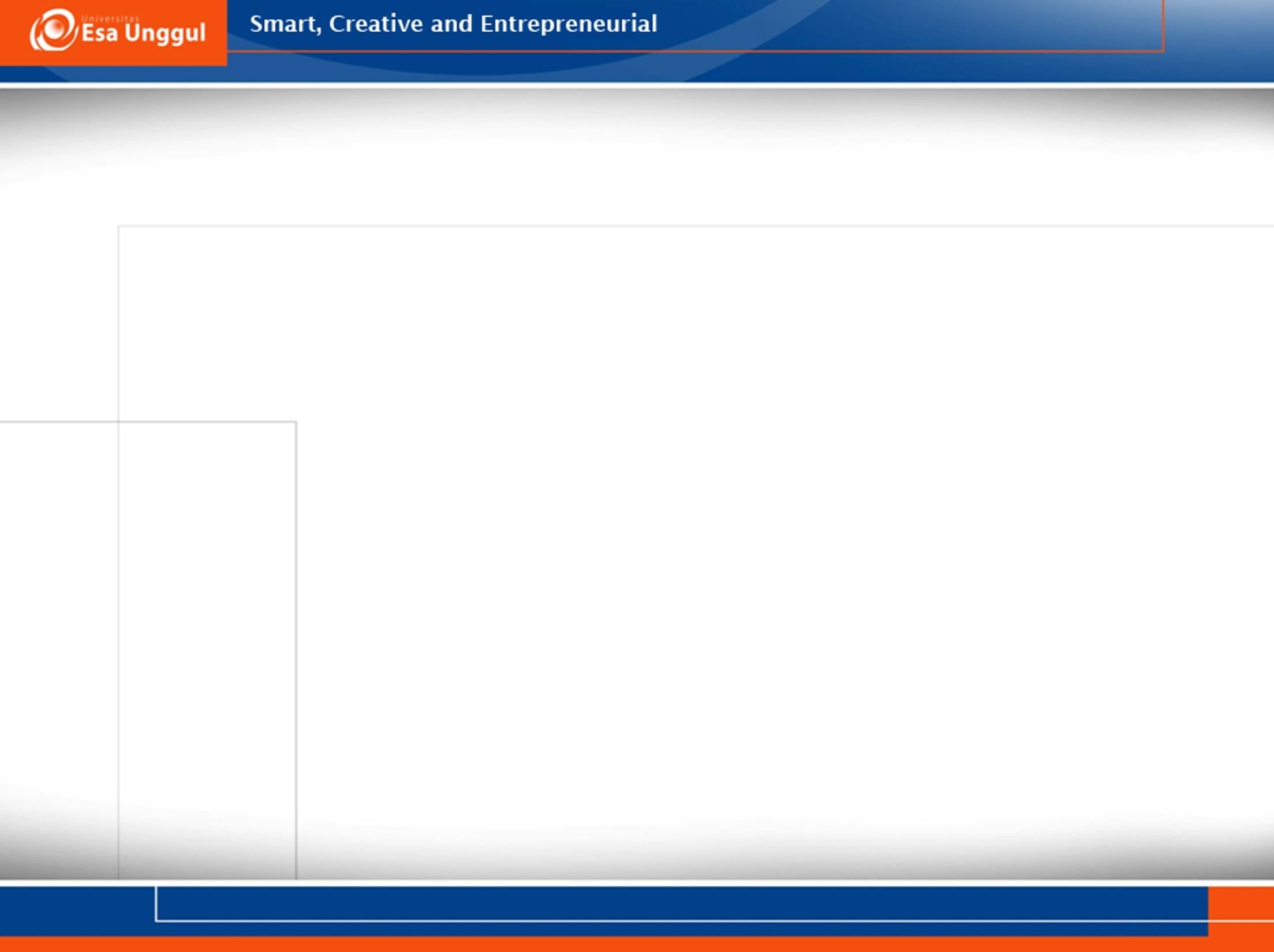 DAFTAR PUSTAKA
Aziz Alimul Hidayat, S.Kp, “Buku Saku Praktikum Kebutuhan Dasar Manusia”Penulis: A. Aziz Alimul Hidayat, S.Kp, Musrifatul Uliyah, S.Kp; Editor: Monica Ester.- Jakarta : EGC : 2004Gale.D & Charette.J (2000) ; Rencana asuhan keperawatan oncology : alih bahasa I Made Kariasa .SKp , EGC, Jakarta.Smith.S, Duell.d & Martin.B ( 2000) ; Clinical Nursing Skills  Basic To Advance Skills: Third Edition . United Stated of America
Yulaikhah, Lily. 2008. KEHAMILAN: SERI ASUHAN KEBIDANAN. Jakarta: EGC.
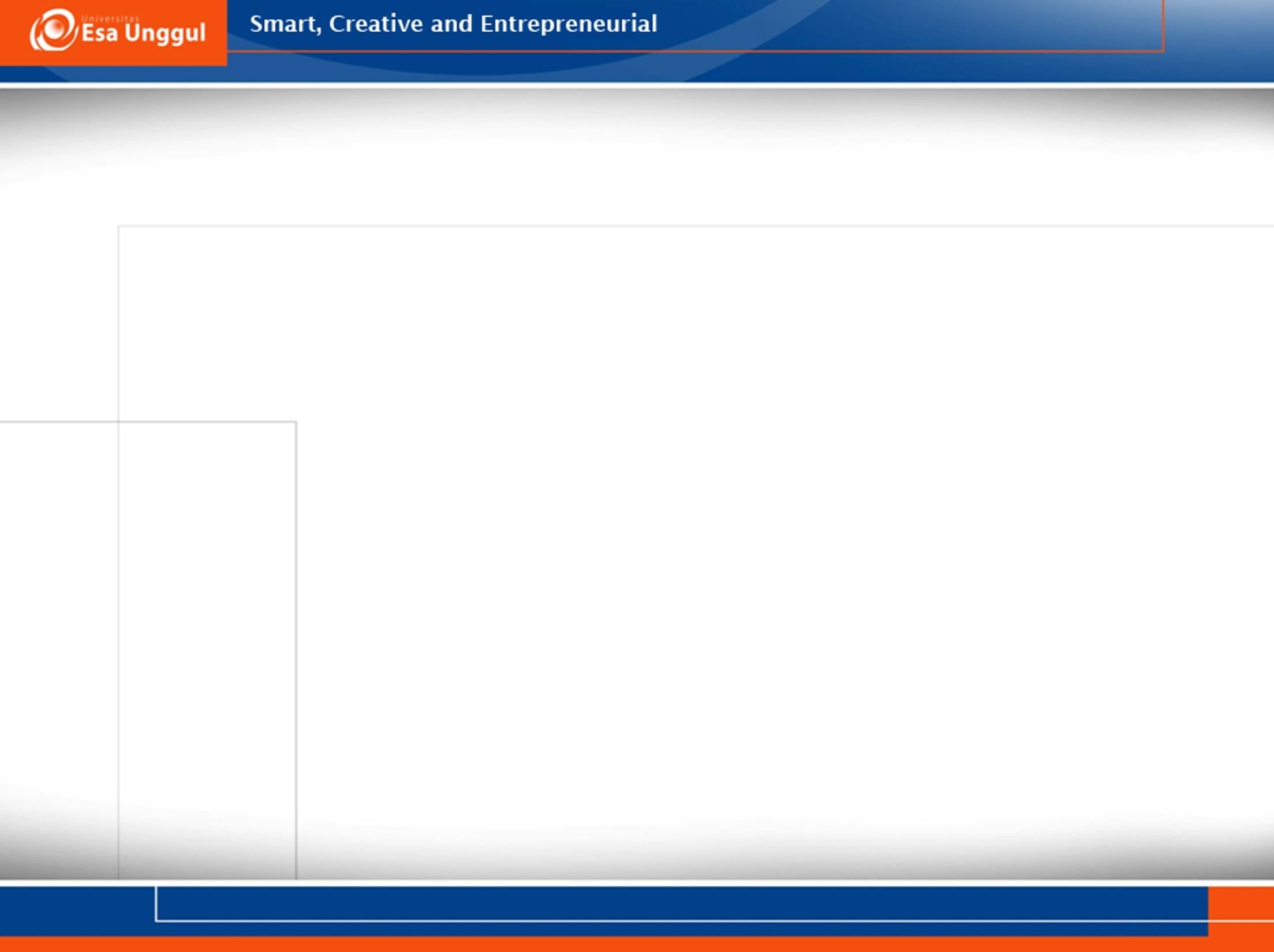 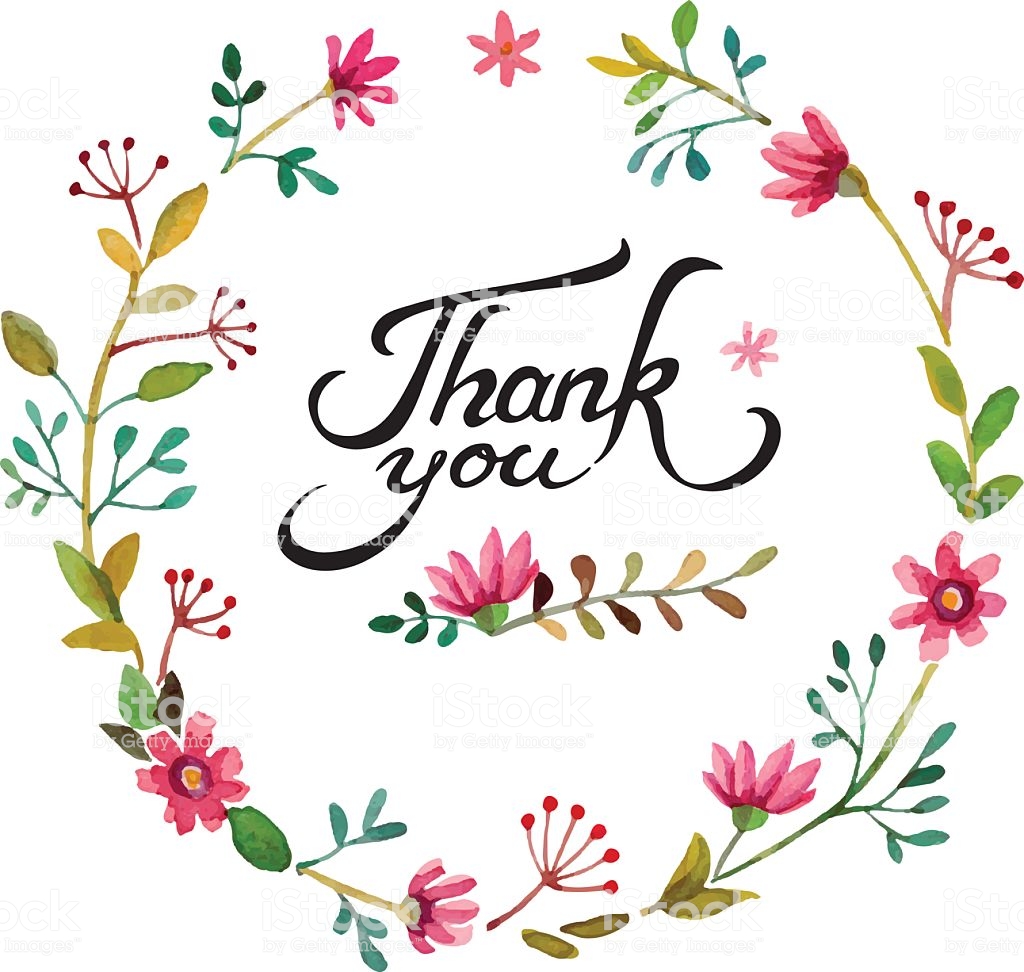